ΕΖΠ – 8Ο Εξάμηνο
ΤΕΧΝΟΛΟΓΙΑ 
ΖΩΟΤΡΟΦΩΝ
Διαλέξεις για το Τμήμα Επιστήμης Ζωικής Παραγωγής
 Παπαδομιχελάκης Γεώργιος
Αναπληρωτής Καθηγητής
Γεωπονικό Πανεπιστήμιο Αθηνών
Εργαστήριο Φυσιολογίας Θρέψεως και Διατροφής
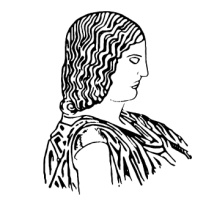 Ύλη διδασκαλίας – Οργάνωση παρουσιάσεων
2
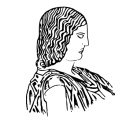 Ερωτήσεις
 
Στο τέλος κάθε κεφαλαίου δίνονται ορισμένες ερωτήσεις που αποσκοπούν στη συστηματοποίηση της μελέτης σας, δηλαδή βοηθούν:
α) στο να επικεντρωθείτε στα σημαντικά σημεία της διατροφής και 
β) στο να μη δίνετε βαρύτητα σε λεπτομέρειες που δε θα σας φανούν χρήσιμες στις εξετάσεις.

Στην περίπτωση που επιθυμείτε να μελετήσετε λεπτομερώς κάποια σημεία της διατροφής που σας ενδιαφέρουν μπορείτε:
α) να απευθυνθείτε στο βιβλίο που σας παρέχεται (όσον αφορά στο γενικό μέρος) ή
β) να αποταθείτε στο διδάσκοντα ώστε να σας προμηθεύσει με επιπλέον υλικό (όσον αφορά στο ειδικό μέρος, όπου δεν υπάρχει βιβλίο)
Γεωπονικό Πανεπιστήμιο Αθηνών
Εργαστήριο Φυσιολογίας Θρέψεως και Διατροφής
3
ΚΕΦΑΛΑΙΟ Α’
ΠΡΟΕΤΟΙΜΑΣΙΑ ΖΩΟΤΡΟΦΩΝ-ΠΑΡΑΣΚΕΥΗ ΣΙΤΗΡΕΣΙΟΥ
- Κριτήρια επιλογής ζωοτροφών 
- Προετοιμασία των απλών ζωοτροφών για παρασκευή σιτηρεσίου
 Χώροι, Εξοπλισμός, σημαντικές διαδικασίες και σημεία
Γεωπονικό Πανεπιστήμιο Αθηνών
Εργαστήριο Φυσιολογίας Θρέψεως και Διατροφής
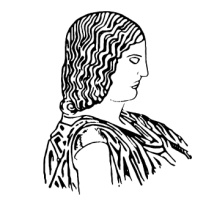 Προετοιμασία ζωοτροφών και παρασκευή σιτηρεσίου
Γενικά 
Παρασκευή και χορήγηση σιτηρεσίου: περιλαμβάνει όλες εκείνες τις ενέργειες που πρέπει να γίνουν έτσι ώστε οι θεωρητικές γνώσεις που αφορούν: 
α) στα χαρακτηριστικά των ζωοτροφών, 
β) στη φυσιολογία των ζώων και 
γ) στις ανάγκες των ζώων, 
να συνδυαστούν με τον πλέον ενδεδειγμένο τρόπο και να εφαρμοστούν στην πράξη με το καλύτερο δυνατό αποτέλεσμα, ώστε να επιτευχθούν οι στόχοι της διατροφής
5
Προετοιμασία ζωοτροφών και παρασκευή σιτηρεσίου
Γενικά 
Όλες αυτές οι απαιτούμενες ενέργειες ορίζουν τη λεγόμενη τεχνική της διατροφής στην οποία περιλαμβάνονται: 
1. Η επιλογή των κατάλληλων απλών ζωοτροφών, 
2. Η απαιτούμενη προετοιμασία αυτών, 
3. Η παρασκευή ομοιογενούς μείγματος από αυτές στο παρασκευαστήριο ζωοτροφών και 
4. Ο τρόπος χορήγησης του σιτηρεσίου στα ζώα

Η προετοιμασία των ζωοτροφών, η κατάρτιση, η παρασκευή και η χορήγηση του σιτηρεσίου είναι αλληλένδετες ενέργειες και αποτελούν το βασικό αντικείμενο της εφαρμοσμένης διατροφής.
6
Προετοιμασία ζωοτροφών και παρασκευή σιτηρεσίου
1. Επιλογή ζωοτροφών 
Η επιλογή, κάθε φορά, των ζωοτροφών που θα συμμετέχουν στο σιτηρέσιο του κάθε ζώου γίνεται με τα εξής κριτήρια:
α) Ο τύπος πέψης και ηλικία του ζώου για το οποίο προορίζεται το σιτηρέσιο
β) Η ποιότητα των ζωοτροφών που θα χρησιμοποιηθούν
γ) Το κόστος των ζωοτροφών
7
Προετοιμασία ζωοτροφών και παρασκευή σιτηρεσίου
1. Επιλογή ζωοτροφών 
α) Τύπος πέψης και ηλικία ζώου
Σε ένα ενήλικο φυτοφάγο ζώο είναι απαραίτητη η χρήση ΧΖ → φυλλώδης χλωρή φυτική ύλη, σανοί, χόρτα, ενσιρώματα, άχυρα κλπ. (νεογέννητο → γάλα)
Κάποιες από αυτές τις ΧΖ, τα ζώα τις προτιμούν περισσότερο και άλλες λιγότερο. Η σειρά προτίμησης είναι:

Φυλλώδης χλωρή φυτική ύλη > σανοί > ενσιρώματα > άχυρα

Σειρά προτίμησης παρατηρείται και στα διάφορα είδη που περιλαμβάνονται σε αυτές τις κατηγορίες των ζωοτροφών π.χ. για τα είδη της φυλλώδους χλωρής φυτικής ύλης είναι:

Χλόη ψυχανθών > χλόη αγρωστωδών > φύλλα θάμνων
8
Προετοιμασία ζωοτροφών και παρασκευή σιτηρεσίου
1. Επιλογή ζωοτροφών 
α) Τύπος πέψης και ηλικία ζώου
Ενώ για τα είδη των ενσιρωμάτων:

Ενσίρωμα χλόης αγρωστωδών > ενσίρωμα χλόης ψυχανθών

Στα παμφάγα ζώα → ΣΖ= οι καταλληλότερες ζωοτροφές 
Η καταλληλότητα και προτίμηση ποικίλλει και εδώ ανάλογα με το είδος και την ηλικία του ζώου. 
Στους χοίρους σε νεαρή ηλικία= υποπροϊόντα γάλακτος και διάφορες πρωτεϊνικές ζωοτροφές, σε μεγαλύτερη ηλικία= ΔΚ, υποπροϊόντα βιομηχανιών αλευροποιίας κ.λ.π. 
Στα πτηνά= οι ΔΚ και τα υποπροϊόντα τους, τα υποπροϊόντα βιομηχανιών σπορελαιουργίας κ.ά.
9
Προετοιμασία ζωοτροφών και παρασκευή σιτηρεσίου
1. Επιλογή ζωοτροφών 
β) Ποιότητα ζωοτροφών
Ανεξάρτητα από τον τύπο πέψης και την ηλικία των ζώων, η επιλογή αλλά και η ποσοτική χρησιμοποίηση των ζωοτροφών, πρέπει να γίνεται λαμβάνοντας υπόψη και την ποιότητά τους. 

Οι φρέσκες και αναλλοίωτες ζωοτροφές θα προτιμώνται περισσότερο από αυτές, που είτε: 
α) λόγω μεγάλου χρόνου συντήρησης, 
β) λόγω προσβολής τους από μύκητες, έντομα κλπ.
 έχουν αλλοιωθεί τα διαιτητικά τους χαρακτηριστικά
10
Προετοιμασία ζωοτροφών και παρασκευή σιτηρεσίου
1. Επιλογή ζωοτροφών 
β) Ποιότητα ζωοτροφών
Λαμβάνεται υπόψη και η τυχόν παρουσία αντιδιαιτητικών παραγόντων σε κάποιες ζωοτροφές. 
Ζωοτροφές που περιέχουν τέτοιες αντιδιαιτητικές ουσίες, δεν απορρίπτονται απαραίτητα!  Επιλέγονται, αλλά η ποσότητα με την οποία θα συμμετέχουν στο σιτηρέσιο, καθορίζεται ανάλογα με το είδος, την ηλικία και την ευαισθησία του κάθε ζώου, στην κάθε αντιδιαιτητική ουσία. 
Για ορισμένες από αυτές τις αντιδιαιτητικές ουσίες, έχουν καθοριστεί όρια για τη μέγιστη δυνατή παρουσία τους στα σιτηρέσια των διαφόρων ζώων
11
Προετοιμασία ζωοτροφών και παρασκευή σιτηρεσίου
1. Επιλογή ζωοτροφών 
β) Ποιότητα ζωοτροφών
Μέγιστη επιτρεπόμενη περιεκτικότητα σιτηρεσίων σε αντιδιαιτητικές ουσίες
12
Προετοιμασία ζωοτροφών και παρασκευή σιτηρεσίου
1. Επιλογή ζωοτροφών 
γ) Κόστος ζωοτροφών
Από τις πιο κατάλληλες (σύμφωνα με τον τύπο πέψης και την ηλικία του ζώου, αλλά και σύμφωνα με την ποιότητά τους) ζωοτροφές εκείνες που τελικά θα χρησιμοποιηθούν, θα πρέπει να είναι αυτές που έχουν το μικρότερο κόστος (γίνεται οικονομική αξιολόγηση)

Επιλογή των κατάλληλων και φτηνότερων ζωοτροφών → δημιουργία σωστού και οικονομικού σιτηρεσίου → χαμηλότερο κόστος παραγωγής κτηνοτροφικού προϊόντος και μεγαλύτερο περιθώριο κέρδους για τον κτηνοτρόφο.
13
Προετοιμασία ζωοτροφών και παρασκευή σιτηρεσίου
2. Προετοιμασία απλών ζωοτροφών
Προετοιμασία= χειρισμοί και επεξεργασία στις ζωοτροφές για: 
α) να γίνουν πιο επιθυμητές από τα ζώα
β) να βελτιωθούν τα χαρακτηριστικά τους (↑ ΣΦΠ)
γ) να διευκολυνθεί η ανάμειξή τους με άλλες ζωοτροφές (μείγματα)
χρησιμοποιώντας μέσα όπως:
 πλύσιμο
 διαβροχή (ΧΖ) ή διαπότιση (ΣΖ)
 άτμιση
 τεμαχισμός
 άλεση
 ζύγιση
 ανάμειξη

Εφαρμόζονται κατά περίπτωση ανάλογα με το είδος της ζωοτροφής που προετοιμάζεται.
14
Προετοιμασία ζωοτροφών και παρασκευή σιτηρεσίου
2. Προετοιμασία απλών ζωοτροφών
Ζωοτροφές με γαιώδεις προσμίξεις (πατάτες, τεύτλα)
Τοποθέτηση σε διάτρητο δάπεδο → πλύση → στράγγιση
Πλύσιμο
Ζωοτροφές με υπολείμματα φυτοφαρμάκων
Διαβροχή σε σανούς ή χόρτα για να μαλακώσουν και να μην τρίβονται (τα φύλλα)
Η ποσότητα τροφής ραντίζεται με νερό 2-3 ώρες πριν χορηγηθεί . Όχι πολύ νερό! → έκπλυση ΘΣ
Διαβροχή ή διαπότιση
Διαπότιση σπερμάτων (λούπινα) για απομάκρυνση αλκαλοειδών
Τοποθέτηση σε άφθονο νερό με τακτική ανανέωση
15
Προετοιμασία ζωοτροφών και παρασκευή σιτηρεσίου
2. Προετοιμασία απλών ζωοτροφών
Απλή άτμιση σε αμυλούχες ζωοτροφές για ↑ πεπτικότητας του αμύλου
Απαιτείται εξειδικευμένος βιομηχανικός εξοπλισμός εισόδου ατμού στη ζωοτροφή
Άτμιση
Άτμιση υπό πίεση σε ΔΚ και σπέρματα (σόγια) για αδρανοποίηση αντιδιαιτητικών ουσιών
Απαιτείται εξειδικευμένος βιομηχανικός εξοπλισμός (τεράστιες χύτρες πίεσης)
Βελτίωση χαρακτηριστικών τροφής (↑ ΣΦΠ ενέργειας +ΘΣ)
 Πρόσδοση υφής για χορήγηση στα μηρυκαστικά
Νιφαδοποίηση (flakes) των ΔΚ και των σπερμάτων σε ειδικό μηχάνημα (νιφαδοποιητή)
16
Προετοιμασία ζωοτροφών και παρασκευή σιτηρεσίου
2. Προετοιμασία απλών ζωοτροφών
Ζελατινοποίηση αμύλου= ↑ πεπτικότητας (> 90-95%)
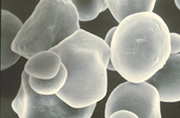 Λύση αμυλόζης - αμυλοπηκτίνης
Διόγκωση
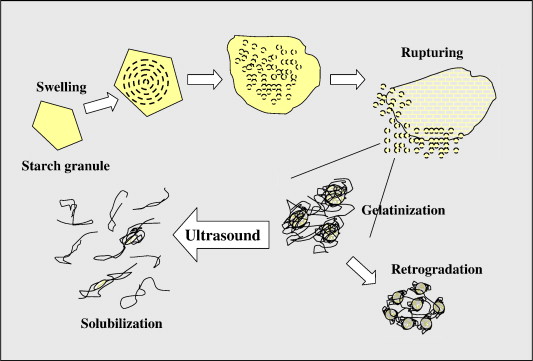 Διάρρηξη αμυλόκοκκου
Άτμιση
Βγαίνει η αμυλόζη → ↑ ιξώδους
Αμυλόκοκκος
Ζελατινοποίηση (δημιουργία γέλης)
Στα τρόφιμα
Υπέρηχοι
Εύκολη δράση ενζύμων του ΠΣ των ζώων
Πλήρης υδρόλυση
Διαδικασία ζελατινοποίησης αμύλου κατά την άτμιση
↑ πεπτικότητας
17
Προετοιμασία ζωοτροφών και παρασκευή σιτηρεσίου
2. Προετοιμασία απλών ζωοτροφών
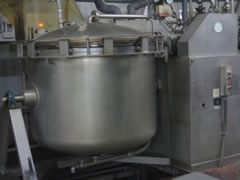 Ο σωστός χρόνος υγροθέρμανσης είναι κρίσιμης σημασίας
 Μικρότερη υγροθέρμανση → δεν αδρανοποιεί τους αντιδιαιτητικούς παράγοντες 
 Παρατεταμένη υγροθέρμανση → μετουσίωση πρωτεϊνών σπερμάτων → ↓ αξιοποίησης από τα ζώα
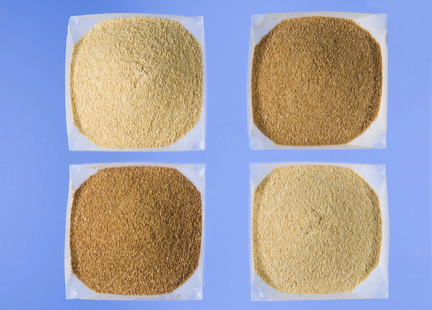 α
β
Σογιάλευρο που δεν έχει υποστεί την ενδεδειγμένη υγροθέρμανση (α) ή που έχει υπερθερμανθεί (β)
Εξοπλισμός άτμισης υπό πίεση σε βιομηχανική κλίμακα. Η άτμιση υπό πίεση είναι γνωστή και ως υγροθέρμανση
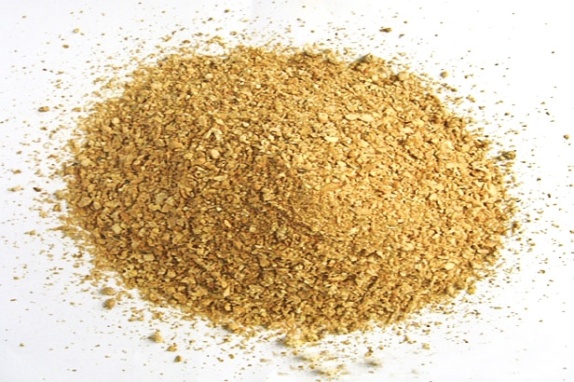 Σογιάλευρο που έχει υποστεί την ενδεδειγμένη υγροθέρμανση
18
Προετοιμασία ζωοτροφών και παρασκευή σιτηρεσίου
2. Προετοιμασία απλών ζωοτροφών
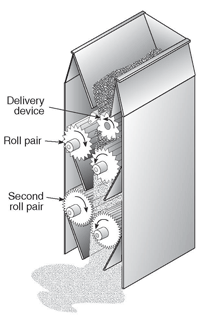 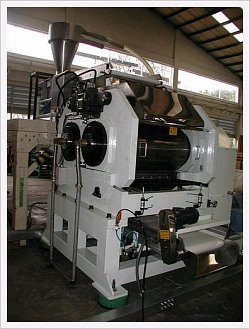 Σύστημα άτμισης
Είσοδος πρώτης ύλης
Κύλινδρος παροχής
Κύλινδροι σύνθλιψης - συμπίεσης
Έξοδος νιφάδων
Νιφαδοποιητής σε βιομηχανία ζωοτροφών
Τρόπος λειτουργίας νιφαδοποιητή
19
Προετοιμασία ζωοτροφών και παρασκευή σιτηρεσίου
2. Προετοιμασία απλών ζωοτροφών
Σε σανούς, άχυρα ή χόρτα (ΧΖ) για να μειωθεί το μήκος των στελεχών
Ειδικά κοπτικά μηχανήματα
 Δυνατότητα ρύθμισης μήκους κοπής
Τεμαχισμός
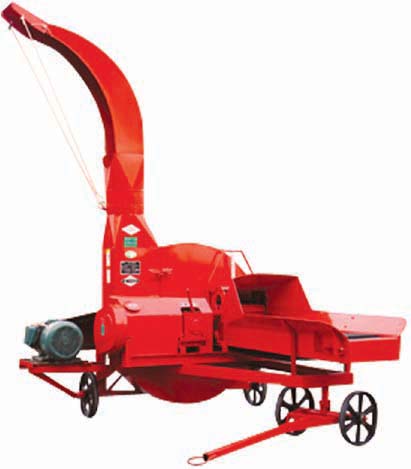 Διευκόλυνση κατανάλωσης από τα ζώα
Έξοδος τεμαχισμένης τροφής
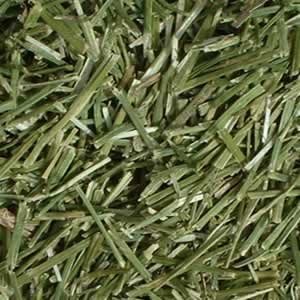 Διάτρητες στεφάνες ρύθμισης μήκους κοπής
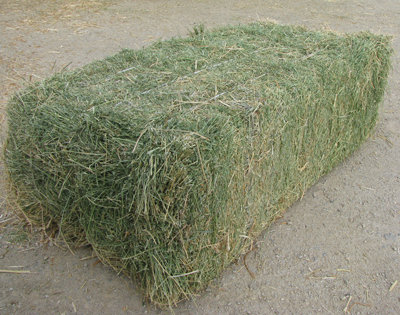 Είσοδος τροφής
20
Προετοιμασία ζωοτροφών και παρασκευή σιτηρεσίου
2. Προετοιμασία απλών ζωοτροφών
Η σπουδαιότερη διαδικασία προετοιμασίας των ΣΖ κυρίως, για διευκόλυνση ανάμειξης με άλλες ζωοτροφές και ↑ ΣΦΠ
Ειδικοί σφυρόμυλοι
 Δυνατότητα ρύθμισης μεγέθους αλέσματος
Άλεση
Κόσκινο ρύθμισης μεγέθους
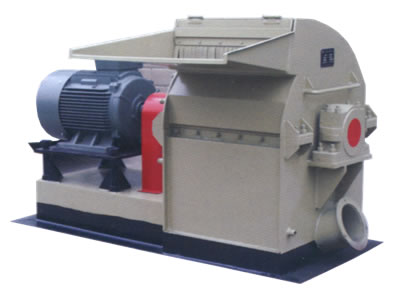 Είσοδος
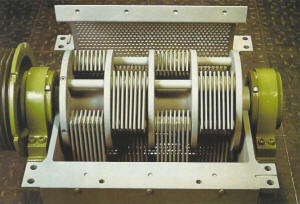 Κινητήρας
Σφυριά
Έξοδος
Ενδεδειγμένο μέγεθος κόκκων αλέσματος στην πράξη
 Ενήλικα μηρυκαστικά: 4 mm
 Νεαρά μηρυκαστικά και παμφάγα (χοίροι, πτηνά): 3 mm
21
Προετοιμασία ζωοτροφών και παρασκευή σιτηρεσίου
2. Προετοιμασία απλών ζωοτροφών
Ειδικά ζυγιστικά
 Η απαιτούμενη ακρίβεια των ζυγίσεων των επιμέρους ζωοτροφών εξαρτάται από την ποσότητα συμμετοχής στο μείγμα
Απαραίτητη για την παρασκευή μειγμάτων!
Κάθε ζωοτροφή ζυγίζεται με ακρίβεια
Μη ακρίβεια → μείγμα κακής ποιότητας
Ζύγιση
22
Προετοιμασία ζωοτροφών και παρασκευή σιτηρεσίου
2. Προετοιμασία απλών ζωοτροφών
Ειδικοί αναμικτήρες 
 Κύριοι τύποι: Κάθετοι και οριζόντιοι
 Χωρητικότητα: 100 kg – 2000 kg
Απαραίτητη για την παρασκευή μειγμάτων μαζί με άλεση και ζύγιση!
Ανάμειξη
Κοχλίας ανάμειξης
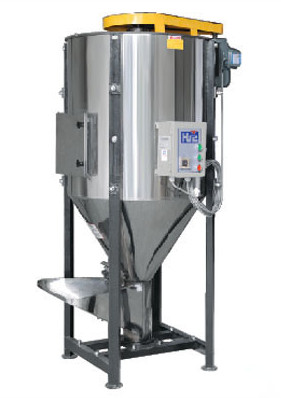 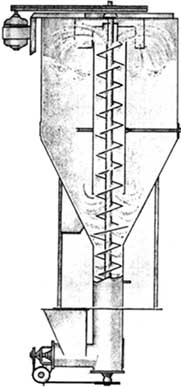 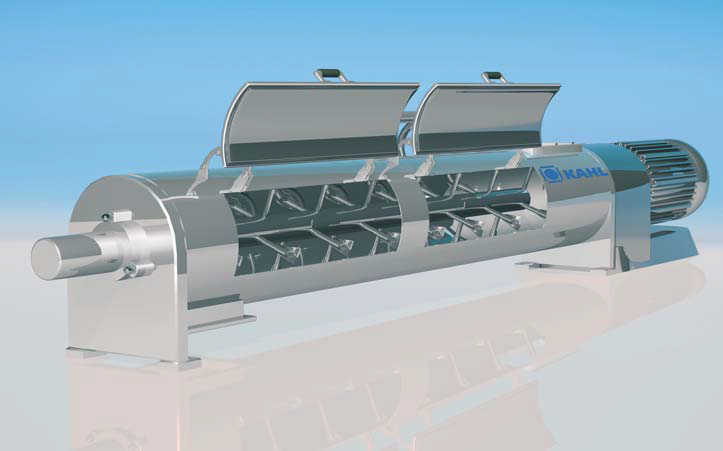 Είσοδος
Θυρίδες επιθεώρησης
Έξοδος
Θυρίδες επιθεώρησης
Είσοδος
Έξοδος
Άξονας ανάμειξης με πτερύγια
Οριζόντιος αναμικτήρας
Κάθετος αναμικτήρας
23
Προετοιμασία ζωοτροφών και παρασκευή σιτηρεσίου
2. Προετοιμασία απλών ζωοτροφών
Μέγεθος και σχήμα κόκκων των επιμέρους αλεσμάτων
μικροί στρογγυλοί → εύκολη ανάμειξη
 μεγάλοι πολυγωνικοί → δύσκολη ανάμειξη
 το σχήμα εξαρτάται  από τη ζωοτροφή
μεγάλος αριθμός κόκκων → καλύτερη διασκόρπιση → καλύτερη ανάμειξη
 μεγάλη σημασία για ζωοτροφές που θα μπουν σε μικρές ποσότητες (<2 kg) στο μείγμα
Αριθμός κόκκων του αλέσματος της προς ανάμειξη ζωοτροφής
Επιτυχία ανάμειξης
ζωοτροφές με παρόμοιο ειδικό βάρος (ΔΚ, σπέρματα ψυχανθών) → εύκολη ανάμειξη
 ζωοτροφές με διαφορετικό ειδικό βάρος (π.χ. ΔΚ με πίτυρα) → δύσκολη ανάμειξη
Ειδικό βάρος των προς ανάμειξη υλικών
εξαρτάται κατά βάση από τα παραπάνω
 καθορίζεται από τους κατασκευαστές των αναμικτήρων (τεστ με μικρο-στοιχεία)
Χρόνος ανάμειξης
Επιτυχής ανάμειξη= ομοιογένεια του μείγματος → ομοιόμορφη κατανομή των ΘΣ στη μάζα του μείγματος → ορθή διατροφή των ζώων από χορήγηση σε χορήγηση
24
Προετοιμασία ζωοτροφών και παρασκευή σιτηρεσίου
2. Προετοιμασία απλών ζωοτροφών
Έλεγχος χρόνου ανάμειξης → έλεγχος ομοιογένειας μείγματος
αντιπροσωπευτικό δείγμα από όλη τη μάζα του αναμικτήρα
 η δειγματοληψία είναι πιο εύκολη στους οριζόντιους  από ότι στους κάθετους αναμικτήρες
1. Συλλογή δείγματος
ΕΛΕΓΧΟΣ
επιλογή του μικροστοιχείου ή δείκτη για την αξιολόγηση της ομοιογένειας
επιλογή μεθόδου ανάλυσης του μικροστοιχείου ή δείκτη
2. Αξιολόγηση δείγματος
στατιστική ανάλυση των δεδομένων
Διορθωτικές ενέργειες
ερμηνεία των αποτελεσμάτων
25
Προετοιμασία ζωοτροφών και παρασκευή σιτηρεσίου
2. Προετοιμασία απλών ζωοτροφών
Έλεγχος χρόνου ανάμειξης: 1. συλλογή αντιπροσωπευτικού δείγματος
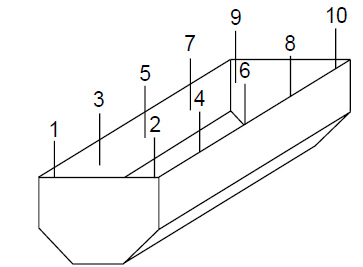 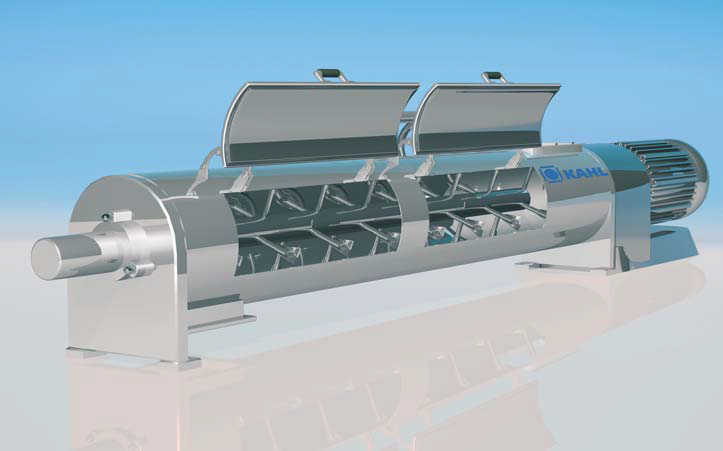 Κατά κανόνα επιλέγονται 10 σημεία δειγματοληψίας.
2 κοντά στην είσοδο των πρώτων υλών (1 και 2),  2 κοντά στην έξοδο του έτοιμου μείγματος (9 και 10) και  6 ενδιάμεσα σημεία

Ή μπορεί να λαμβάνονται δείγματα από τα 10 αυτά σημεία σε συγκεκριμένα χρονικά διαστήματα
2 min λειτουργίας → δειγματοληψία (10 σημείων)
Άλλα 2 min λειτουργίας → δειγματοληψία (10 σημείων) κόκ.
26
Προετοιμασία ζωοτροφών και παρασκευή σιτηρεσίου
2. Προετοιμασία απλών ζωοτροφών
Έλεγχος χρόνου ανάμειξης: 2. αξιολόγηση δείγματος

 επιλογή μικροστοιχείου: πρέπει να είναι συστατικό με ποσοστά συμμετοχής σε ένα μείγμα < 0,5% → αναμιγνύονται δυσκολότερα → καλύτερη ένδειξη απόδοσης του αναμικτήρα
Αλάτι= το πιο κοινό μικροστοιχείο ή δείκτης διότι: 
α) συμμετέχει σχεδόν σε κάθε είδους σιτηρέσια σε ποσοστά <0,5%, 
β) προέρχεται από μία απλή πηγή (δεν είναι εξεζητημένο συστατικό), 
γ) αναλύεται εύκολα και φθηνά (είτε σαν Na είτε σαν Cl )
δ) είναι πιο πυκνό από τις υπόλοιπες πρώτες ύλες (↑ ΕΒ), 
ε) έχει τετράγωνους κατά κανόνα κόκκους (όχι σφαιρικούς), 
στ) έχει μικρότερο μέγεθος κόκκου από τις υπόλοιπες πρώτες ύλες

άρα: 

Αν αναμιγνύεται καλά το αλάτι → δεν υπάρχει πρόβλημα με τα άλλα υλικά
27
Προετοιμασία ζωοτροφών και παρασκευή σιτηρεσίου
2. Προετοιμασία απλών ζωοτροφών
Έλεγχος χρόνου ανάμειξης: 2. αξιολόγηση δείγματος

 επιλογή μεθόδου ανάλυσης: υπάρχουν πολύ εύκολες και φθηνές αναλύσεις προσδιορισμού του αλατιού (είτε σαν Na είτε σαν Cl )

 στατιστική ανάλυση δεδομένων: προσδιορισμός μέσου όρου (ӯ) και τυπικής απόκλισης (s) → συντελεστής παραλλακτικότητας (CV) των μετρήσεων

CV (%)= (s/ӯ)×100

Ο προσδιορισμός είναι απλός και δε χρειάζεται εξειδικευμένο λογισμικό

 ερμηνεία αποτελεσμάτων:  
Ζητούμενο= CV< 10% (CVανάλυσης≈5-6% → CVμίξης≈5%)
Αν CV> 10%  → διορθωτικές ενέργειες (αλλαγή χρόνου ανάμειξης ή έλεγχος άλλων παραμέτρων που επηρεάζουν τη διαδικασία)
28
Προετοιμασία ζωοτροφών και παρασκευή σιτηρεσίου
2. Προετοιμασία απλών ζωοτροφών
Έλεγχος χρόνου ανάμειξης: 2. αξιολόγηση δείγματος

 Παράδειγμα
Οριζόντιος αναμικτήρας 2 τόνων. Το αλάτι προστίθεται ως πρόμειγμα (μαζί με άλλα μικροστοιχεία) μετά από τους ΔΚ κοντά στο κέντρο του αναμικτήρα.
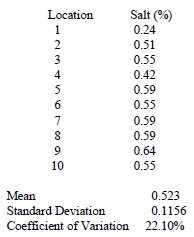 Κακή κατανομή του αλατιού σε όλη τη μάζα του μείγματος → κακή ομοιογένεια
Διορθωτικές ενέργειες:
 Αύξηση χρόνου ανάμειξης (από 2 σε 3-4 min)
 Είσοδος προμείγματος κοντά στα 1-2, όχι στο κέντρο
 Έλεγχος μεγέθους κόκκων των άλλων πρώτων υλών και αλλαγή στην άλεση αν είναι απαραίτητο
ΕΠΑΝΕΛΕΓΧΟΣ!!
29
Προετοιμασία ζωοτροφών και παρασκευή σιτηρεσίου
2. Προετοιμασία απλών ζωοτροφών
Έλεγχος χρόνου ανάμειξης
Γενική ερμηνεία δοκιμών αξιολόγησης ανάμειξης
30
Προετοιμασία ζωοτροφών και παρασκευή σιτηρεσίου
3. Παρασκευή σιτηρεσίου
 Η προετοιμασία των ζωοτροφών και η παρασκευή των μειγμάτων απαιτεί ειδικό μηχανολογικό εξοπλισμό

Στην πράξη δεν είναι οικονομικά εφικτό, κάθε μονάδα να έχει το δικό της εξοπλισμό → απαιτείται προμήθεια έτοιμων μειγμάτων από παρασκευαστήρια ζωοτροφών

Παρασκευαστήρια ζωοτροφών= οργανωμένα συγκροτήματα που διαθέτουν τον κατάλληλο εξοπλισμό και τους χώρους για την προετοιμασία των ζωοτροφών και την παρασκευή των μειγμάτων για τη διατροφή κάθε είδους ζώου
Βιομηχανίες ζωοτροφών= παρασκευαστήρια πολύ υψηλής δυναμικότητας

Διαθέτουν πάντα τους ίδιους χώρους και τον ίδιο βασικό εξοπλισμό ανεξαρτήτως δυναμικότητας
31
Προετοιμασία ζωοτροφών και παρασκευή σιτηρεσίου
Χώροι και εξοπλισμός παρασκευαστηρίου
Κυλινδρικούς μεταλλικούς πύργους= σιλό
ΣΖ
Α. Αποθηκευτικοί χώροι
ΧΖ + πρόσθετες ύλες
σε ξεχωριστούς χώρους με τη μορφή δεμάτων και σάκων
Αποθήκευση πρώτων υλών και έτοιμων μειγμάτων
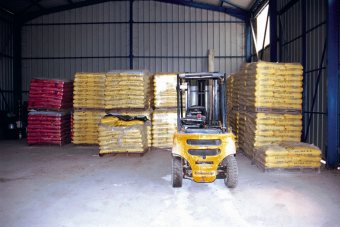 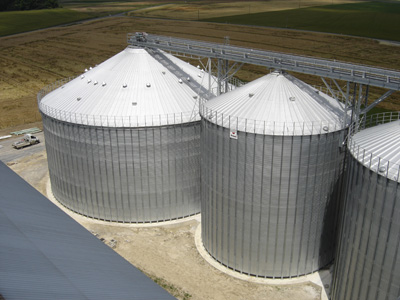 32
Προετοιμασία ζωοτροφών και παρασκευή σιτηρεσίου
Χώροι και εξοπλισμός παρασκευαστηρίου
Για μεγάλες ποσότητες (ακρίβεια ±0,3 - ± 0,1 kg) → απλές ζωοτροφές
Ζυγιστικά μέχρι 1 τον.
Β. Ζυγιστικά  μηχανήματα
Σε συγκροτήματα ↑ δυναμικότητας  → αδιάκοπη ζύγιση των πρώτων υλών
Ζύγιση πρώτων υλών πριν την ανάμειξη
Ζυγιστικά  ροής
Για μικρές ποσότητες
(ακρίβεια ± 0,3 - ± 0,1 kg) → πρόσθετες ύλες (αμινοξέα , βιταμίνες, ανόργανα στοιχεία κλπ.)
Ζυγιστικά μέχρι 50 kg
Σωστή ζύγιση= μεγάλη σημασία → διασφάλιση σύστασης τελικού προϊόντος
Απλοί ψηφιακοί ζυγοί στη γραμμή παραγωγής
33
Προετοιμασία ζωοτροφών και παρασκευή σιτηρεσίου
Χώροι και εξοπλισμός παρασκευαστηρίου
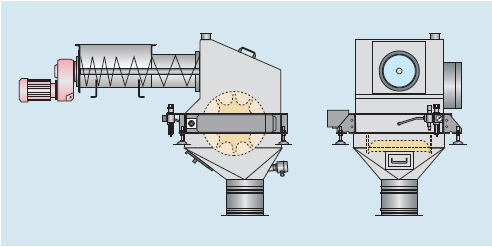 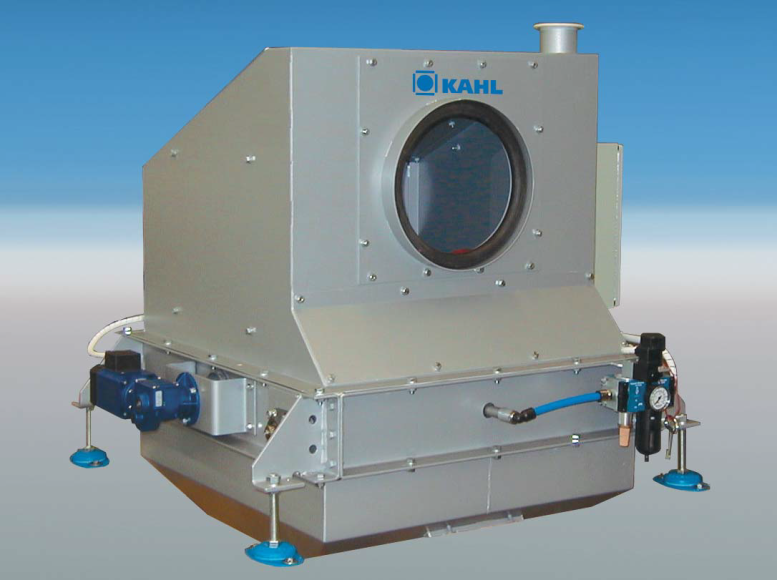 Ζυγιστικό συνεχούς ροής για βιομηχανίες ζωοτροφών μεγάλης δυναμικότητας
Κυψέλες πάνω σε περιστρεφόμενο τροχό μετρούν συνεχώς το
βάρους του γεμάτου τροχού. Έτσι το στιγμιαίο βάρος της πρώτης ύλης κατά τη ροή της μεταδίδεται σε σύστημα ηλεκτρονικής μέτρησης.
Δυναμικότητα= 10 – 100 τόνοι/ώρα
34
Προετοιμασία ζωοτροφών και παρασκευή σιτηρεσίου
Χώροι και εξοπλισμός παρασκευαστηρίου
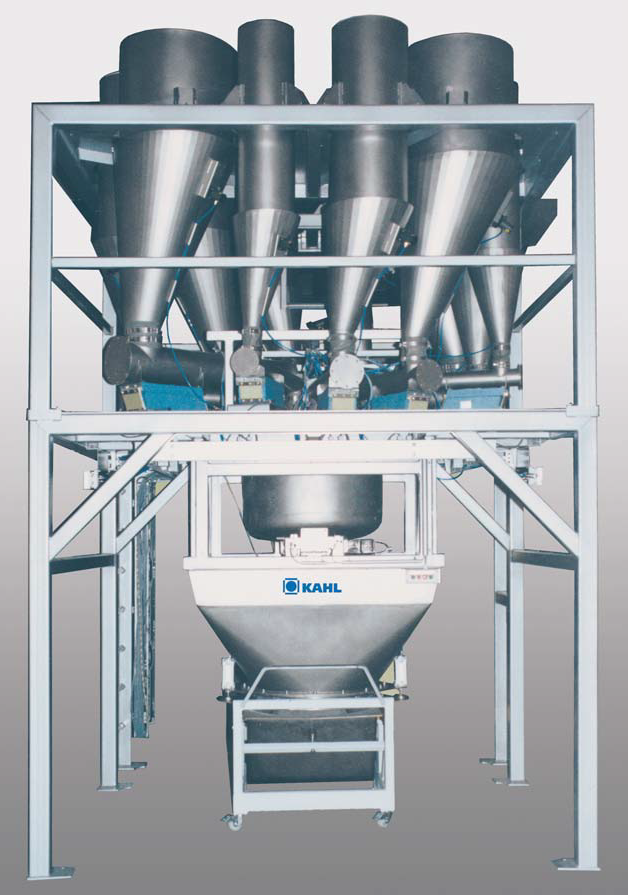 Ζυγιστικό πρόσθετων υλών
Διάφοροι κάδοι περιέχουν:
 Την κάθε πρόσθετη ύλη ξεχωριστά
 Τον φορέα (π.χ. άλεσμα αραβοσίτου)
Κάθε πρόσθετο ζυγίζεται στον ψηφιακό ζυγό
Όλες οι πρόσθετες ύλες αναμιγνύονται σε ένα μικρό αναμικτήρα
Στη συνέχεια οδηγούνται στον κεντρικό αναμικτήρα μαζί με τις άλλες πρώτες ύλες
35
Προετοιμασία ζωοτροφών και παρασκευή σιτηρεσίου
Χώροι και εξοπλισμός παρασκευαστηρίου
Άλεση πρώτων υλών πριν την ανάμειξη
Άλεση ΣΖ (και ΧΖ κατά περίπτωση (π.χ. κουνέλια)
Σφυρόμυλοι
Γ. Σύστημα  άλεσης
Κοπτικά
Τεμαχισμός ΧΖ
Σε πρώτες ύλες με ↑ ποσοστό συμμετοχής στο τελικό μείγμα (π.χ. 60% σίτος)
 Σε ΧΖ πριν την κυρίως άλεση (ώστε να μη χρειάζεται η χρήση κοπτικού)
Προ-άλεση
Τα σύγχρονα συστήματα διαθέτουν ειδικούς μύλους για
Σε πρώτες ύλες με τη μορφή συμπήκτων (π.χ. ηλιάλευρο, στεμ. σακχαροτεύτλων κλπ.)
 Σε πολλές διαφορετικές πρώτες ύλες
 Σε πρώτες ύλες με αδρούς κόκκους ή με σβώλους
Κυρίως άλεση
36
Προετοιμασία ζωοτροφών και παρασκευή σιτηρεσίου
Χώροι και εξοπλισμός παρασκευαστηρίου
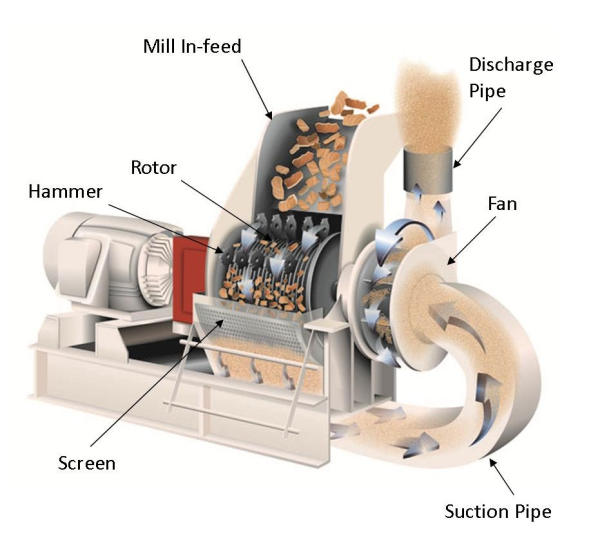 Είσοδος πρώτης ύλης
Έξοδος αλέσματος
Αρχή άλεσης= πολλαπλές κρούσεις του υλικού
 Ταχύτητα περιστροφής= 100 m/s ή 360km/h
 Το υλικό ωθείται μέσα από το κόσκινο, οι οπές του οποίου καθορίζουν το μέγεθος αλέσματος (επιλογή κόσκινου ανάλογα με το επιθυμητό αποτέλεσμα)
 Ο ανεμιστήρας στην έξοδο δημιουργεί υποπίεση στο εσωτερικό του μύλου → ↑ ροής αλέσματος
Στην έξοδο ενσωματώνονται ειδικά φίλτρα για συγκράτηση σκόνης
Ρότορας
Σφυρί
Ανεμιστήρας
Κόσκινο
Σωλήνας αναρρόφησης
Τρόπος λειτουργίας σφυρόμυλου
37
Προετοιμασία ζωοτροφών και παρασκευή σιτηρεσίου
Χώροι και εξοπλισμός παρασκευαστηρίου
Για επίτευξη ομοιογένειας στο μείγμα
Πλεονεκτήματα:
Χαμηλό κόστος αγοράς, εγκατάστασης,  λειτουργίας
Μειονεκτήματα:
 Μεγάλος χρόνος ανάμειξης (10-15 min)
 Όχι υγρά σε μεγάλες ποσότητες
 Χαμηλή δυναμικότητα
 Μικρή ομοιογένεια για υλικά διαφορετικού ΕΒ
Κάθετοι αναμικτήρες
Δ. Σύστημα  ανάμειξης
Πλεονεκτήματα:
 Μικρός χρόνος ανάμειξης (4-5 min)
 Καλύτερη ομοιογένεια
 Προσθήκη υγρών σε μεγάλες ποσότητες
 Μεγάλη δυναμικότητα (οι συνεχείς)
Μειονεκτήματα:
 Υψηλό κόστος
Οριζόντιοι αναμικτήρες
Συνεχείς αναμικτήρες
Αναμικτήρες παρτίδων
38
Προετοιμασία ζωοτροφών και παρασκευή σιτηρεσίου
Χώροι και εξοπλισμός παρασκευαστηρίου
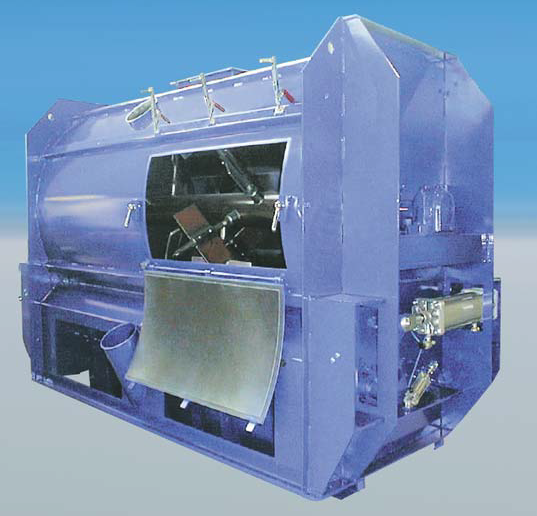 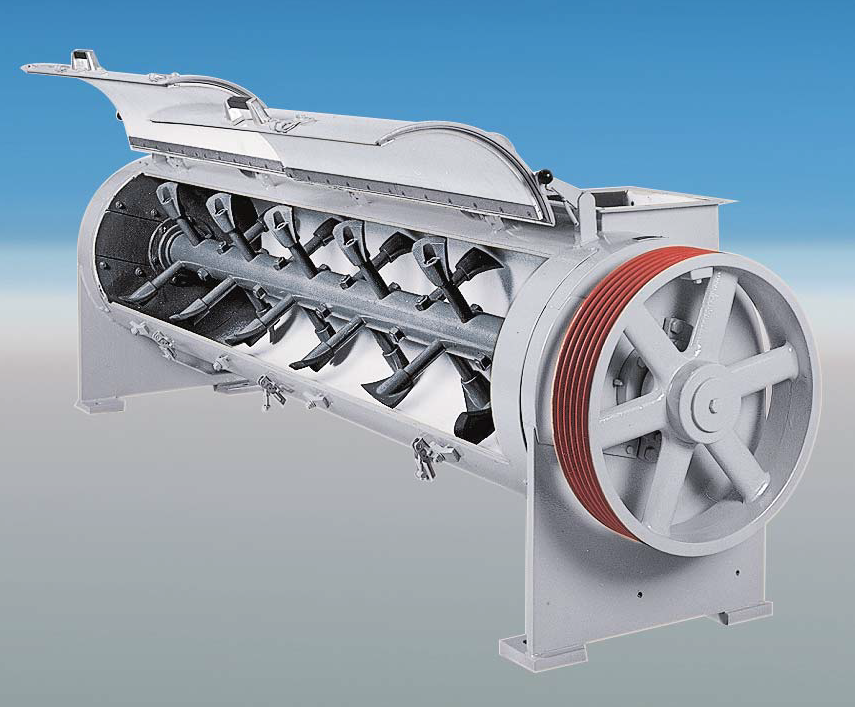 Αναμικτήρας παρτίδων
Συνεχής αναμικτήρας
39
Προετοιμασία ζωοτροφών και παρασκευή σιτηρεσίου
Χώροι και εξοπλισμός παρασκευαστηρίου
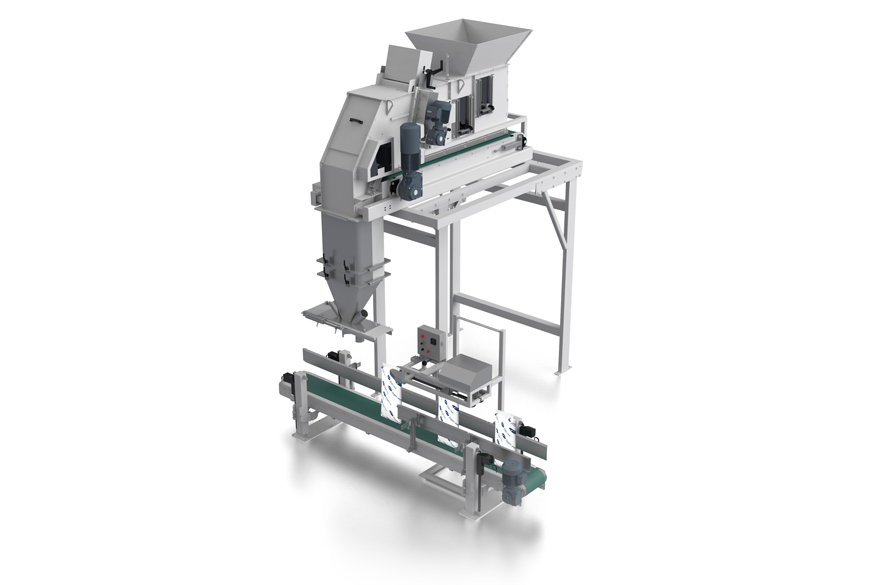 Είσοδος έτοιμου
 μείγματος
Ε. Εξοπλισμός συσκευασίας
Των έτοιμων μειγμάτων σε σακιά
Σφράγιση (ράψιμο, θερμοκόλληση)
Χοάνη ενσάκισης
Ιμάντες μεταφοράς σακιών στην παλετοποίηση
Στόμιο γόμωσης σακιού
40
Προετοιμασία ζωοτροφών και παρασκευή σιτηρεσίου
Χώροι και εξοπλισμός παρασκευαστηρίου
Ε. Εξοπλισμός συσκευασίας
Τοποθέτηση σε παλέτες
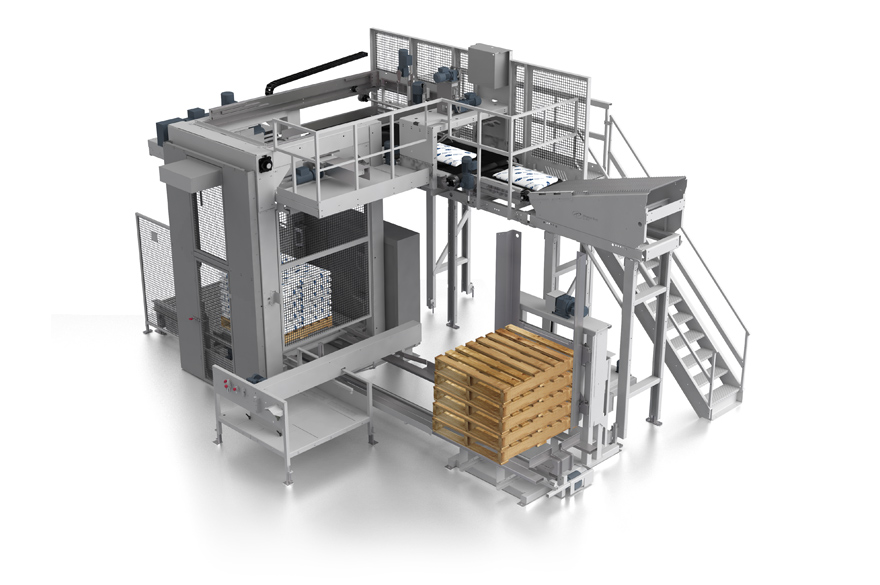 Τοποθέτηση σακιών στην παλέτα
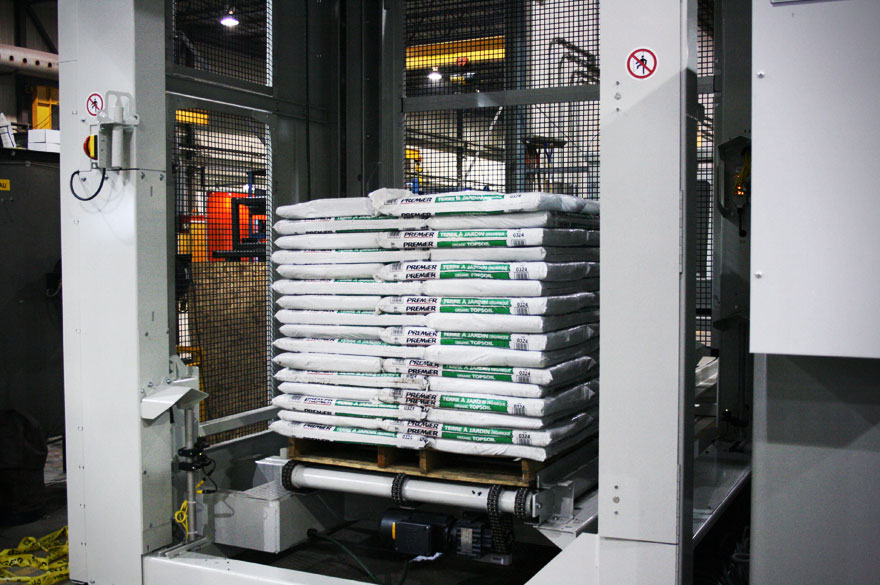 Είσοδος σακιών από τη συσκευασία
41
Προετοιμασία ζωοτροφών και παρασκευή σιτηρεσίου
Χώροι και εξοπλισμός παρασκευαστηρίου
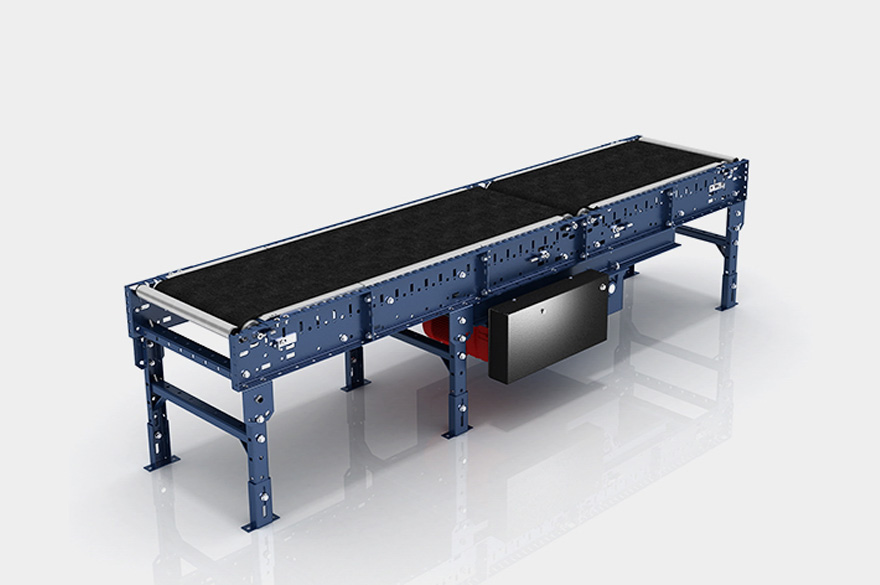 Στ. Γραμμές μεταφοράς
Των πρώτων υλών από τα σιλό και των έτοιμων μειγμάτων στη συσκευασία και την παλετοποίηση
Ταινιομεταφορείς
Οι ταινιομεταφορείς χρησιμοποιούνται κυρίως  για τη μεταφορά σακιών και όχι υλικού χύδην
42
Προετοιμασία ζωοτροφών και παρασκευή σιτηρεσίου
Χώροι και εξοπλισμός παρασκευαστηρίου
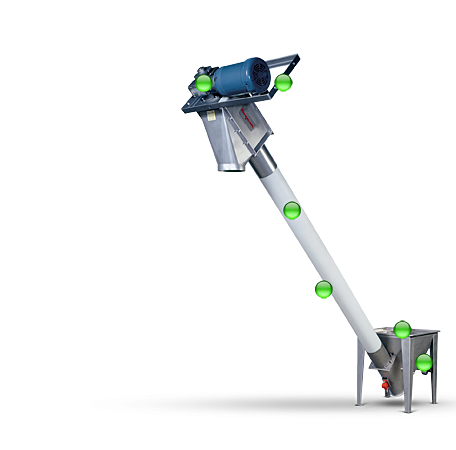 Στ. Γραμμές μεταφοράς
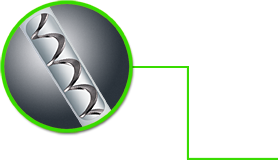 Των πρώτων υλών από τα σιλό και των έτοιμων μειγμάτων στη συσκευασία και την παλετοποίηση
Ατέρμονες κοχλίες, βίδες
Οι κοχλίες και οι βίδες χρησιμοποιούνται κυρίως  για τη χύδην μεταφορά υλικού (ανυψώσεις κατά βάση)
156
Προετοιμασία ζωοτροφών και παρασκευή σιτηρεσίου
Χώροι και εξοπλισμός παρασκευαστηρίου
Σύμπηκτα= συσσωματωμένες τροφές που σχηματίζονται με εξώθηση μεμονωμένων συστατικών ή μειγμάτων με συμπίεση και αναγκάζοντας τις να περάσουν μέσω ανοιγμάτων μήτρας με οποιαδήποτε μηχανική διαδικασία
Ζ. σύστημα παραγωγής συμπήκτων
Λεπτόκοκκες, μη ελκυστικές και δύσχρηστες τροφές → μεγάλοι κόκκοι (με θέρμανση, ατμό, πίεση) με ↑ ελκυστικότητα
Σημασία σύμπηκτων
Διατήρηση ομοιογένειας μείγματος → τα ζώα δε μπορούν να «ξεδιαλέξουν» συστατικά → ορθή διατροφή
Βελτίωση συντελεστή εκμετάλλευσης τροφής σε σύγκριση με τα αλευρώδη μείγματα
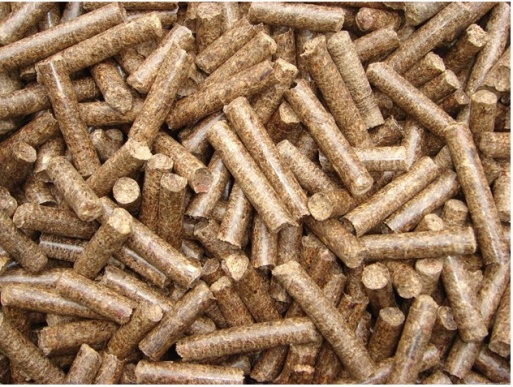 Η εφαρμογή ατμού και θέρμανσης → ↑ πεπτικότητας αμύλου
 Συμπυκνώνεται η τροφή (↑ Εν και ΘΣ / μονάδα βάρος)
 Μειώνονται οι απώλειες κατά τη χορήγηση και κατανάλωση
44
Προετοιμασία ζωοτροφών και παρασκευή σιτηρεσίου
Χώροι και εξοπλισμός παρασκευαστηρίου
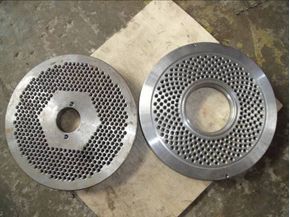 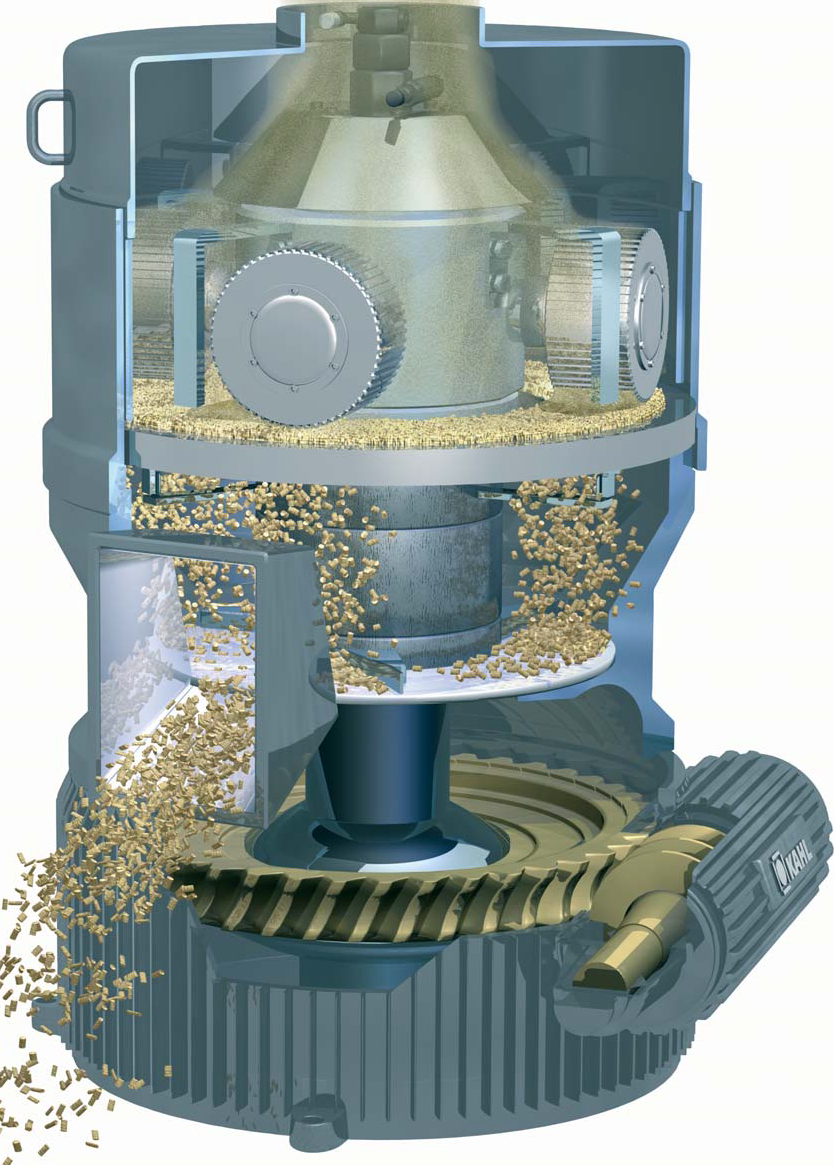 Είσοδος μείγματος
Κυλιόμενοι οδοντωτοί
κύλινδροι συμπίεσης
Μήτρα
Μήτρες για την παρασκευή συμπήκτων διαφορετικής διαμέτρου
Μαχαίρι
 κοπής
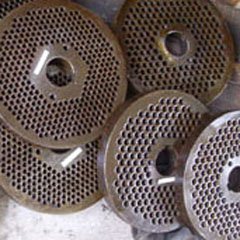 Πτερύγια ώθησης
Κινητήρας και μετάδοση
Έξοδος συμπήκτων
Λειτουργία πρέσας
45
Προετοιμασία ζωοτροφών και παρασκευή σιτηρεσίου
Χώροι και εξοπλισμός παρασκευαστηρίου
Παράμετροι μέτρησης απόδοσης και ποιότητας συμπήκτων
1. ΤΡΙΒΗ
2. ΘΡΑΥΣΜΑΤΑ/ΣΚΟΝΗ
3. ΣΥΡΡΙΚΝΩΣΗ
Παράμετροι
4. ΔΙΑΜΕΤΡΟΣ ΟΠΩΝ ΜΗΤΡΑΣ
5. ΤΑΧΥΤΗΤΑ ΜΗΤΡΑΣ
6. ΔΙΑΚΕΝΟ (μήτρας –κυλίνδρων)
46
Προετοιμασία ζωοτροφών και παρασκευή σιτηρεσίου
Χώροι και εξοπλισμός παρασκευαστηρίου
Παράμετροι μέτρησης απόδοσης και ποιότητας συμπήκτων
1. Τριβή: διαφορά θερμοκρασίας πριν και μετά την σύμπηξη → μηχανική ενέργεια για την παραγωγή των συμπήκτων. ↑ τριβή= κακή ποιότητα συμπήκτων, μικρή αποδοτικότητα, μικρή διάρκεια ζωής εξοπλισμού.

Παράγοντες που συνδέονται με την τριβή:
α) προσθήκη υγρασίας: ατμός, υγρή μελάσα ή νερό
β) ωρίμανση: ποσότητα υγρασίας και χρόνος μετά την πρόσθεση υγρασίας
γ) μέγεθος κόκκων αλέσματος 
δ) φυσικές ιδιότητες πρώτων υλών: ανόργανα στοιχεία, επίπεδο πρωτεϊνών, επίπεδο ινωδών ουσιών (δομικοί πολυσακχαρίτες), επίπεδο αμύλου
47
Προετοιμασία ζωοτροφών και παρασκευή σιτηρεσίου
Χώροι και εξοπλισμός παρασκευαστηρίου
Παράγοντες που συνδέονται με την τριβή (ανάλυση):
α) προσθήκη υγρασίας: ατμός, υγρή μελάσα ή νερό. 
Πρέπει να γίνεται μέχρι συγκεκριμένου ορίου, πέραν του οποίου τα σύμπηκτα σπάνε πολύ εύκολα
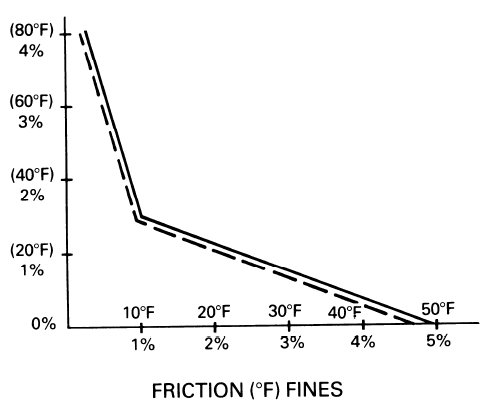 Όσο αυξάνεται η προσθήκη υγρασίας τόσο μειώνεται η τριβή μέχρι να φτάσει ένα πλατώ πέραν του οποίου δε μειώνεται άλλο.
 Δεν πρέπει να προστίθεται υγρασία πέραν του σημείου αυτού.
Προσθήκη υγρασίας
Τριβή
48
Προετοιμασία ζωοτροφών και παρασκευή σιτηρεσίου
Χώροι και εξοπλισμός παρασκευαστηρίου
Παράγοντες που συνδέονται με την τριβή (ανάλυση):
β) ωρίμανση: ποσότητα υγρασίας και χρόνος μετά την πρόσθεση υγρασίας ώσπου να γίνει η σύμπηξη
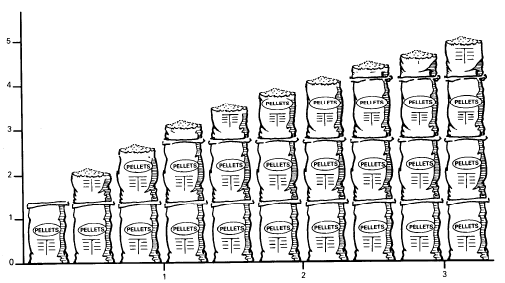 Η ωρίμανση στοχεύει:
Στη «λίπανση» του προς σύμπηξη μείγματος → μείωση τριβής για α) μεγαλύτερη αποδοτικότητα, β) μείωση κατανάλωσης ενέργειας, γ) αύξηση διάρκειας ζωής της μήτρας
Στη ζελατινοποίηση του αμύλου και αύξηση της πεπτικότητάς του
Παραγωγή (τόνοι/ώρα)
Ωρίμανση
49
Προετοιμασία ζωοτροφών και παρασκευή σιτηρεσίου
Χώροι και εξοπλισμός παρασκευαστηρίου
Παράγοντες που συνδέονται με την τριβή (ανάλυση):
β) ωρίμανση: ουσιαστικά δηλαδή επιδιώκεται ομοιόμορφη κατανομή της προστιθέμενης υγρασίας σε όλους τους κόκκους → ομογενοποίηση
Ωρίμανση
Χρόνος: ανεξαρτήτως σχήματος ή μεγέθους κόκκου, απαιτείται χρόνος για να διαποτίσει η υγρασία την προς σύμπηξη μάζα (στην πράξη μερικά λεπτά είναι αρκετά)
Ποια είναι η σωστή ποσότητα ατμού???
Θερμοκρασία: επηρεάζει πολλές χημικές αντιδράσεις. Π.χ. το ιξώδες της μελάσας διπλασιάζεται για κάθε 10ο αύξησης θερμοκρασίας → δυσχεραίνεται η σύμπηξη (↑ τριβής)
Ανάδευση: η σωστή ανάδευση επιτρέπει την σωστή επαφή των στερεών και υγρών υλικών → καλύτερη ομογενοποίηση. Μη σωστή ανάδευση → σβώλοι στον ωριμαντήρα → κακή σύμπηξη λόγω ↑ τριβής
Σύνδεση  με την ποσότητα υγρασίας (ατμού)
50
Προετοιμασία ζωοτροφών και παρασκευή σιτηρεσίου
Χώροι και εξοπλισμός παρασκευαστηρίου
Παράγοντες που συνδέονται με την τριβή (ανάλυση):
β) ωρίμανση: η ποσότητα ατμού δεν μπορεί να προβλεφθεί με ακρίβεια. Εξαρτάται από το είδος του μείγματος (ιδιότητες πρώτων υλών)
Θερμοευαίσθητες τροφές (οροπρωτεΐνες γάλακτος, σακχαρούχες): καραμελοποιούνται στους 60ο C → λίγος ατμός με χαμηλή πίεση
Τροφές με ουρία: διαλυτοποιείται σε ↑ θερμοκρασίες → λίγος ή καθόλου ατμός
Μελασούχες τροφές: λίγος ατμός διότι η μελάσα έχει ήδη πολύ υγρασία. Αλλιώς → ↑ θερμοκρασίας συμπήκτων → ↑ τριβή
Ποσότητα ατμού
Πρωτεϊνούχες τροφές: ↑ θερμοκρασία και ατμός → πλαστικοποίηση πρωτεϊνών → καλύτερη σύμπηξη
Αμυλούχες τροφές: ↑ θερμοκρασία και ατμός → ζελατινοποίηση αμύλου → καλύτερη σύμπηξη (απαιτείται 17-18% ατμός και 82ο C)
Χονδροειδείς τροφές: δε διαποτίζονται εύκολα και έχουν μεγάλο όγκο (απαιτείται 12-13% ατμός και 60ο C), αλλιώς τα σύμπηκτα σπάνε
51
Προετοιμασία ζωοτροφών και παρασκευή σιτηρεσίου
Χώροι και εξοπλισμός παρασκευαστηρίου
Παράγοντες που συνδέονται με την τριβή (ανάλυση):
γ) μέγεθος κόκκων αλέσματος : οι μικροί κόκκοι είναι προτιμότεροι διότι επιτρέπουν καλύτερα την είσοδο της υγρασίας στο κέντρο των μικρών κόκκων → πιο μαλακά και πιο εύπλαστα → μικρότερη τριβή, πιο ανθεκτικά σύμπηκτα
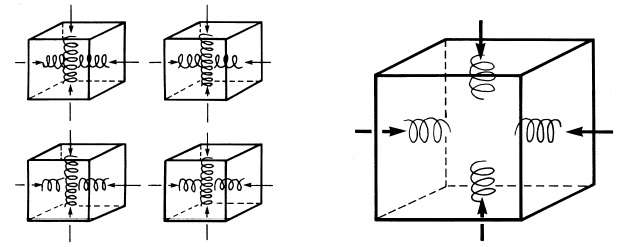 Μεγάλο μέγεθος
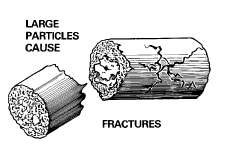 Το μικρό μέγεθος κάνει  καλύτερα σύμπηκτα και απαιτείται λιγότερη ενέργεια για τη σύμπηξη
Ρωγμές
52
Προετοιμασία ζωοτροφών και παρασκευή σιτηρεσίου
Χώροι και εξοπλισμός παρασκευαστηρίου
Παράγοντες που συνδέονται με την τριβή (ανάλυση):
δ) φυσικές ιδιότητες πρώτων υλών: ανόργανα στοιχεία, επίπεδο πρωτεϊνών, επίπεδο ινωδών ουσιών (δομικοί πολυσακχαρίτες), επίπεδο αμύλου
↑ πρωτεΐνες
Πλαστικοποίηση → πιο ανθεκτικά σύμπηκτα
↑ λίπος
Αυξάνει την απόδοση. ↑↑ λίπος (>5%) → εύθρυπτα σύμπηκτα
↑ ινώδεις
Δύσκολή σύμπηξη. Απαιτείται πολύ ενέργεια (↑ τριβή)
↑ ΑΣ
Πολλά ανόργανα στοιχεία δυσχεραίνουν τη σύμπηξη (↑ τριβή)
↑ άμυλο
Ζελατινοποίηση → πιο ανθεκτικά σύμπηκτα
53
Προετοιμασία ζωοτροφών και παρασκευή σιτηρεσίου
Χώροι και εξοπλισμός παρασκευαστηρίου
Παράμετροι μέτρησης απόδοσης και ποιότητας συμπήκτων
2. Θραύσματα/σκόνη: είναι τα υλικά που προκύπτουν από την αποσύνθεση των συμπήκτων λόγω της κακής ποιότητας ή κακή προετοιμασίας ή μηχανικών τριβών και πιέσεων 
Είναι συνάρτηση της υγρασίας , της τριβής και του μεγέθους των κόκκων
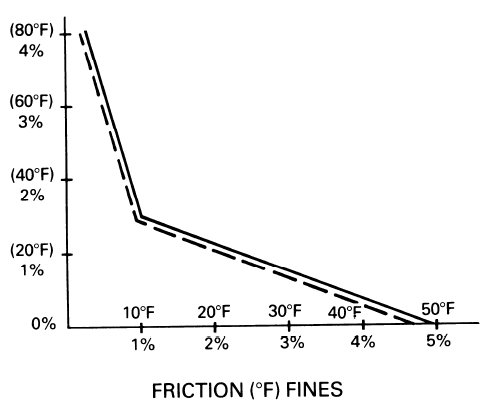 Όσο μειώνεται η προσθήκη υγρασίας τόσο αυξάνεται η τριβή συνέπεια των οποίων είναι η αύξηση του ποσοστού των θραυσμάτων
 Αν αυτά συνοδεύονται από μεγάλο μέγεθος κόκκων αλέσματος, τότε τα θραύσματα αυξάνονται υπέρμετρα → χείριστη ποιότητα συμπήκτων
Προσθήκη υγρασίας
54
Τριβή (οF) και ποσοστό (%) θραυσμάτων
Προετοιμασία ζωοτροφών και παρασκευή σιτηρεσίου
Χώροι και εξοπλισμός παρασκευαστηρίου
Παράμετροι μέτρησης απόδοσης και ποιότητας συμπήκτων
3. Συρρίκνωση: είναι η απώλεια του βάρους του αρχικό μείγματος ζωοτροφών μετά τη σύμπηξη. Οφείλεται κυρίως στην έλλειψη υγρασίας και την υψηλή τριβή.
Άριστη προσθήκη υγρασίας= 2%
 < 2% → ↑ συρρίκνωσης
 > 2% → ↑ βάρους (πάνω από 1.5% → εύθρυπτα σύμπηκτα)
Αυτά όμως εξαρτώνται και από άλλους παράγοντες (βλ. προσθήκη ατμού στην ωρίμανση)
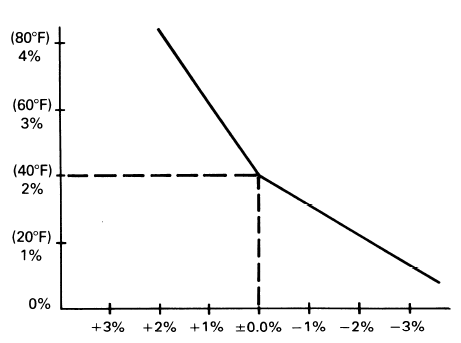 Προσθήκη υγρασίας
↓ προσθήκης υγρασίας → ↑ τριβής  → ↑ θερμοκρασίας συμπήκτων που πάνε για ψύξη → ↑ απώλειας βάρους (εξάτμιση ψύξης)
Συρρίκνωση (%)
55
Προετοιμασία ζωοτροφών και παρασκευή σιτηρεσίου
Χώροι και εξοπλισμός παρασκευαστηρίου
Παράμετροι μέτρησης απόδοσης και ποιότητας συμπήκτων
4. Διάμετρος οπών μήτρας (δ): είναι συνάρτηση του προς σύμπηξη υλικού → είδος ζώου για το οποίο προορίζεται. Γίνεται επιλογή της μήτρας ώστε να παραχθεί το καλύτερης δυνατής ποιότητας σύμπηκτο για κάθε είδος ζώου με γνώμονα α) την απόδοση, β) την τριβή και κατά συνέπεια γ) την  ποιότητα συμπήκτου.

	Μία τυπική επιλογή γίνεται συνήθως ως ακολούθως:
 υλικό με πολλά υδατοδιαλυτά συστατικά → δ< 2-3 mm
 υλικό με πολλούς ΔΚ → δ= περίπου 2-3 mm
 υλικό με πολλά υποπροϊόντα → δ= περίπου 3-4 mm
 υλικό με πολλές ΧΖ → δ> 5-7 mm
56
Προετοιμασία ζωοτροφών και παρασκευή σιτηρεσίου
Χώροι και εξοπλισμός παρασκευαστηρίου
Παράμετροι μέτρησης απόδοσης και ποιότητας συμπήκτων
5. Ταχύτητα μήτρας (s): είναι συνάρτηση του προς σύμπηξη υλικού → είδος ζωοτροφών από τις οποίες απαρτίζεται. Πολύ χαμηλές ή υψηλές ταχύτητες επηρεάζουν δυσμενώς την ποιότητα συμπήκτων.

	Η ταχύτητα μετράται ως γραμμική και όχι ως στροφές/λεπτό (συνάρτηση διαμέτρου μήτρας):
 η ιδανική ταχύτητα περιστροφής είναι στις περισσότερες περιπτώσεις περίπου 550 m/min
57
Προετοιμασία ζωοτροφών και παρασκευή σιτηρεσίου
Χώροι και εξοπλισμός παρασκευαστηρίου
Παράμετροι μέτρησης απόδοσης και ποιότητας συμπήκτων
6. Διάκενο μήτρας - κυλίνδρων: είναι συνάρτηση του προς σύμπηξη υλικού → είδος ζωοτροφών από τις οποίες απαρτίζεται. 
 Κανονικό διάκενο → αποδεκτή τριβή, καλή συμπίεση υλικού
 Πολύ μικρό διάκενο → ↑ τριβή → κακή απόδοση και ποιότητα συμπήκτων
 Πολύ μεγάλο διάκενο → χαλαρή συμπίεση → κακή ποιότητα συμπήκτων
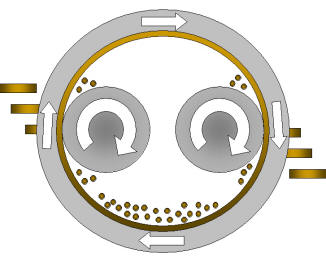 Ρυθμιζόμενο στις σύγχρονες πρέσες
Μεγαλύτερο για ογκώδη υλικά (πολλές ΧΖ)
Διάκενο
Μικρότερο για μη ογκώδη υλικά (πολλές ΣΖ)
58
Προετοιμασία ζωοτροφών και παρασκευή σιτηρεσίου
Χώροι και εξοπλισμός παρασκευαστηρίου
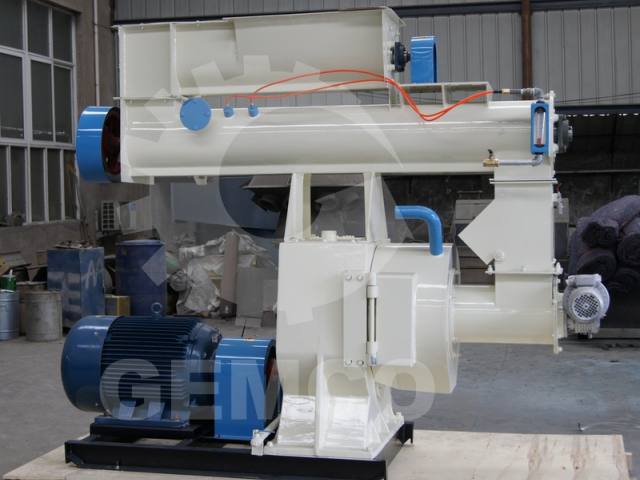 Είσοδος μείγματος
Προσθήκη μελάσας νερού ή ατμού
Ωριμαντήρας
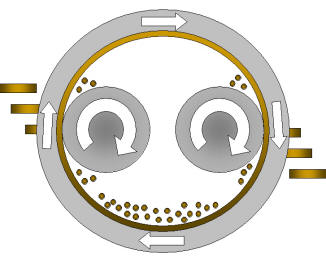 Μήτρα
Κυλιόμενοι οδοντωτοί
κύλινδροι συμπίεσης
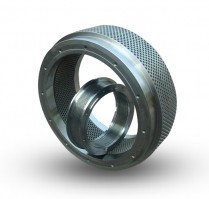 Κινητήρας και μετάδοση
Κιβώτιο
 μήτρας
Έξοδος συμπήκτων
Λειτουργία πρέσας
59
Προετοιμασία ζωοτροφών και παρασκευή σιτηρεσίου
Χώροι και εξοπλισμός παρασκευαστηρίου
Τα σύμπηκτα εξέρχονται από την πρέσα με θερμοκρασίες συνήθως αρκετά υψηλές (≈ 88ο C) και υψηλή υγρασία (17-18%).  Για τη σωστή ενσάκιση, αποθήκευση και χειρισμό των συμπήκτων απαιτείται μείωση της υγρασίας (στο 10-12%) και ψύξη (σε Θ≈ 5ο C πάνω από αυτήν του περιβάλλοντος)
Η. σύστημα ψύξης συμπήκτων
Η ψύξη βοηθάει στην σκλήρυνση των συμπήκτων
 Η ψύξη αποτρέπει το «άναμα» (ζυμώσεις) του υλικού καθώς μειώνει και τη Θ και την υγρασία των συμπήκτων.
Κάθετοι ψύκτες
Οριζόντιοι ψύκτες
Απλούστερες κατασκευές
 Λιγότερο αποδοτικοί
Πιο σύνθετες κατασκευές
  Περισσότερο αποδοτικοί
60
Προετοιμασία ζωοτροφών και παρασκευή σιτηρεσίου
Χώροι και εξοπλισμός παρασκευαστηρίου
Κάθετοι ψύκτες
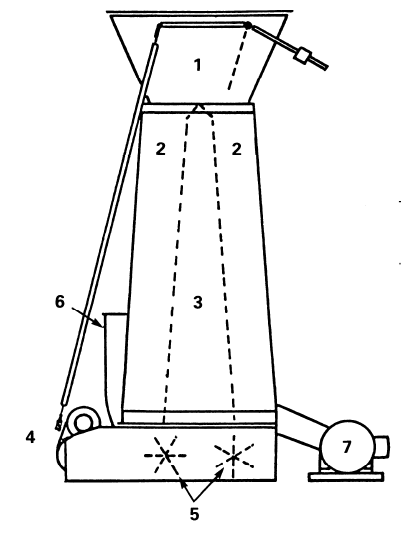 Χοάνη εισόδου θερμών συμπήκτων
Στήλες ψύξης (τα σύμπηκτα μοιράζονται σε 2 στήλες)
Θάλαμος αέρα (κωνική διάτρητη κατασκευή)
Μηχανισμός εκκένωσης ψύκτη
Θύρες εκκένωσης
Φυγοκεντρικός ανεμιστήρας
Κινητήρας ανεμιστήρα
61
Προετοιμασία ζωοτροφών και παρασκευή σιτηρεσίου
Χώροι και εξοπλισμός παρασκευαστηρίου
Οριζόντιοι ψύκτες
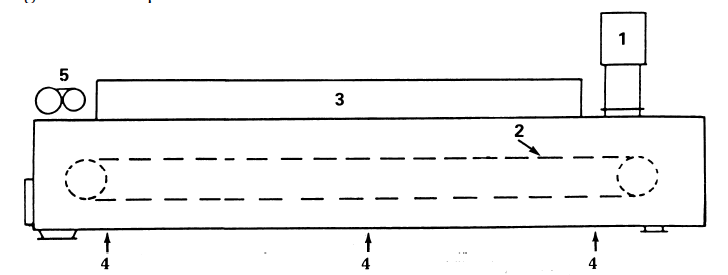 Χοάνη εισόδου θερμών συμπήκτων
Διάτρητος κυλιόμενος ιμάντας
Θάλαμος ψυχρού αέρα
Θυρίδες εισόδου ψυχρού αέρα
Κινητήρας ιμάντα
62
Προετοιμασία ζωοτροφών και παρασκευή σιτηρεσίου
Χώροι και εξοπλισμός παρασκευαστηρίου
Τα σύμπηκτα μετά την ψύξη μπορεί να χρειάζονται θρυμματισμό. Ο θρυμματισμός των συμπήκτων γίνεται όταν το τελικό προϊόν προορίζεται για διατροφή μικρών ζώων (π.χ. νεοσσών κρεοπαραγωγής) που δεν μπορούν να καταναλώσουν τα σύμπηκτα ακέραια. 
Πραγματοποιείται με ειδικούς κυλινδρόμυλους (θρυμματιστές) → τραχανάς
Θ. Σύστημα θρυμματισμού
Τα σύμπηκτα μετά την ψύξη (θρυμματισμένα ή όχι) περιέχουν θραύσματα και σκόνες  (10%) που πρέπει να απομακρυνθούν πριν τη διάθεση του προϊόντος. 
Το 25-30% αυτών των θραυσμάτων επιστρέφει στη σύμπηξη. Πραγματοποιείται με ειδικά δονούμενα κόσκινα.
Ι. Σύστημα κοσκίνισης
63
Προετοιμασία ζωοτροφών και παρασκευή σιτηρεσίου
Χώροι και εξοπλισμός παρασκευαστηρίου
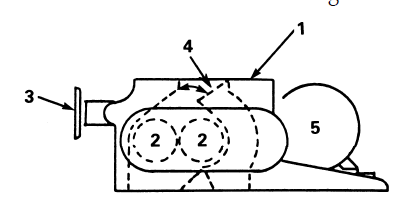 Διάγραμμα θρυμματιστή
Πλαίσιο 
Αυλακωτοί κύλινδροι
Ρυθμιστής απόστασης κυλίνδρων
Βαλβίδα εκτροπής (όταν προϊόν δεν απαιτεί θρυμματισμό)
Κινητήρας
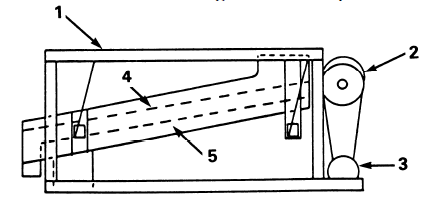 Διάγραμμα συστήματος κοσκίνισης
Πλαίσιο 
Άξονας μετάδοσης κίνησης
Κινητήρας 
Ανώτερο κόσκινο (για σύμπηκτα και  ανεπιθύμητα θραύσματα)
Κατώτερο κόσκινο (για τον καθαρισμό του τραχανά)
64
Προετοιμασία ζωοτροφών και παρασκευή σιτηρεσίου
Χώροι και εξοπλισμός παρασκευαστηρίου
ΙΑ. Σύστημα εξώθησης
Δημιουργεί επίσης σύμπηκτα αλλά με διαφορετικό τρόπο και για διαφορετικές κατά κανόνα εφαρμογές.
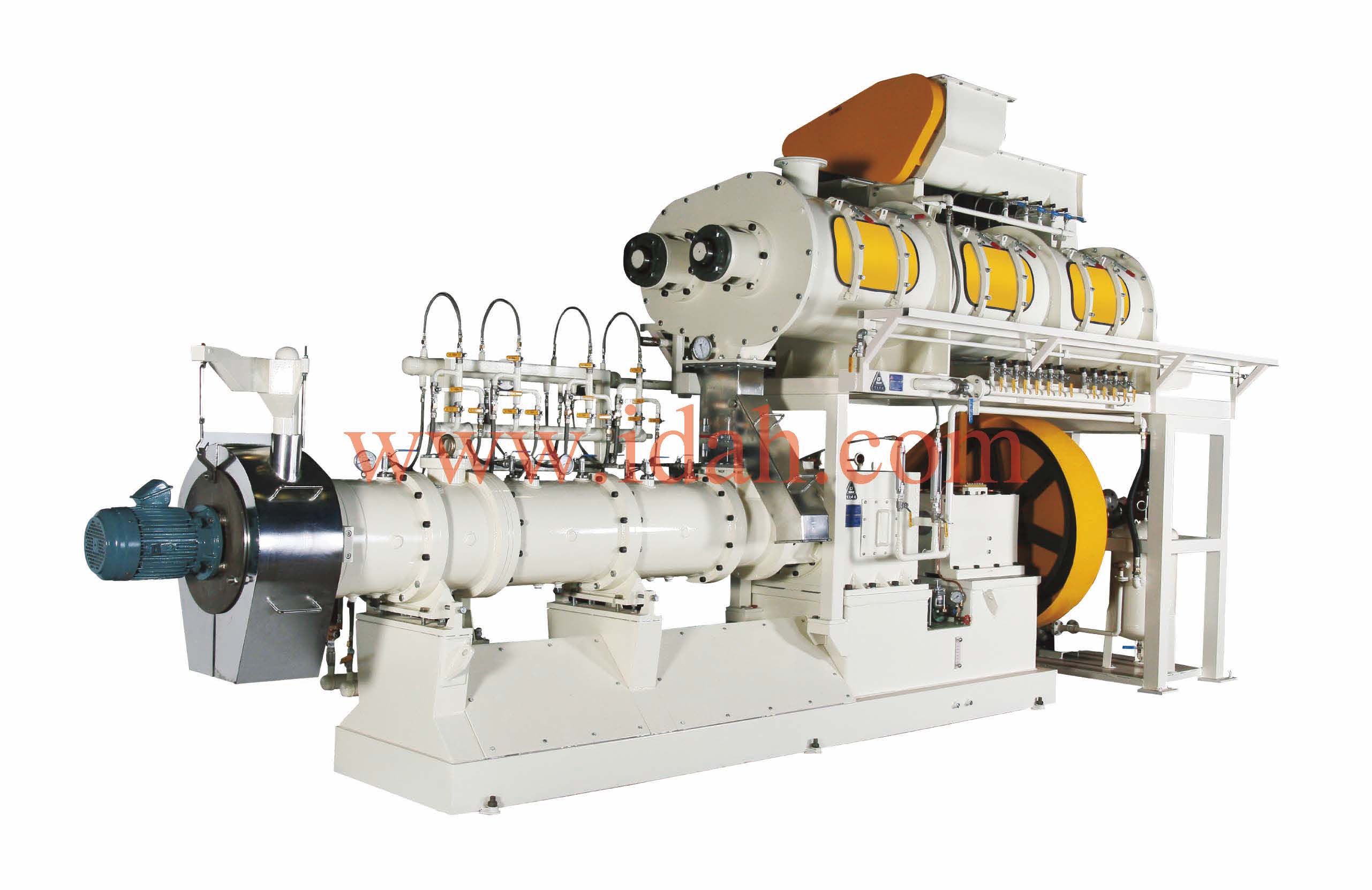 65
Προετοιμασία ζωοτροφών και παρασκευή σιτηρεσίου
Χώροι και εξοπλισμός παρασκευαστηρίου
Αρχή λειτουργίας εξώθησης
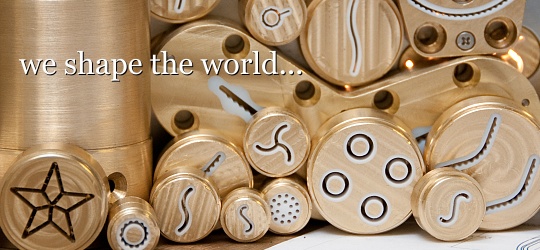 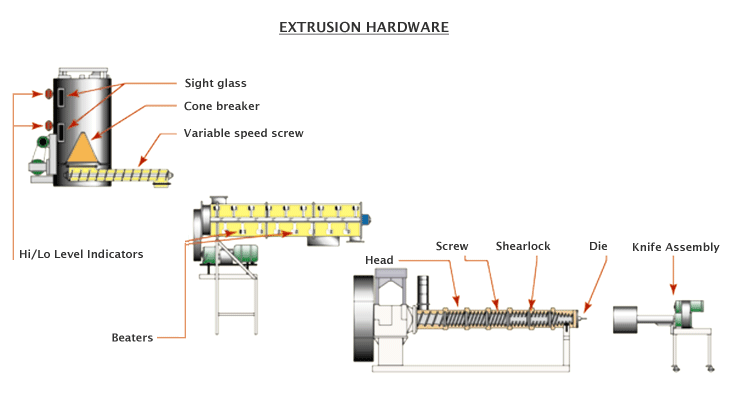 Μήτρα
Βίδα
Ασφάλεια
Μαχαίρι
Κεφαλή
Ωριμαντήρας
66
Προετοιμασία ζωοτροφών και παρασκευή σιτηρεσίου
Χώροι και εξοπλισμός παρασκευαστηρίου
Διαφορές εξώθησης – σύμπηξης 
α) ο ωριμαντήρας στην εξώθηση δουλεύει σε υψηλότερες θερμοκρασίες και πιέσεις → «μαγειρεύει» το μείγμα, με αποτέλεσμα:
 Να διασπώνται οι κυτταρίνες, να απελευθερώνεται ευκολότερα και να ζελατινοποιείται καλύτερα το άμυλο
 Να εξουδετερώνονται οι αντιδιαιτητικοί παράγοντες, αλλά και μικρόβια που ενδεχομένως περιέχονται στις πρώτες ύλες (π.χ. Salmonella)
β) η εξώθηση δημιουργεί πιο σταθερά στο χρόνο σύμπηκτα (μαγειρεμένα συστατικά) και πιο ανθεκτικά (αντοχή στις πιέσεις) 
γ) δημιουργούνται λιγότερα θραύσματα και σκόνες → διασφάλιση ομοιογένειας και καλύτερη διατροφή των ζώων
δ) τα εξωθημένα σύμπηκτα είναι πιο σταθερά στο νερό (πολύ καλά για ιχθυοτροφές)
67
Προετοιμασία ζωοτροφών και παρασκευή σιτηρεσίου
Χώροι και εξοπλισμός παρασκευαστηρίου
Διαφορές εξώθησης – σύμπηξης 
ε) στην εξώθηση προσφέρεται ευελιξία στην παραγωγή συμπήκτων πολλών διαφορετικών σχημάτων και φυσικών ιδιοτήτων (επιπλέοντα, μη επιπλέοντα στο νερό)
στ) η εξώθηση μπορεί να δημιουργήσει σύμπηκτα με ↑ ποσότητα λίπους
ζ) η εξώθηση έχει και σημαντικά μειονεκτήματα, όπως:
 πολύ υψηλό κόστος εξοπλισμού και λειτουργίας → ↑ δαπανών διατροφής
 το «μαγείρεμα» καταστρέφει σημαντικά ΘΣ (βιταμίνες κλπ.) και μετουσιώνει τις πρωτεΐνες (μείωση διαθεσιμότητας αμινοξέων) αν δεν υπάρχει σωστός έλεγχος


Η επιλογή της εξώθησης ή της σύμπηξης σχετίζεται με την κατεύθυνση μίας βιομηχανίας ζωοτροφών
68
Προετοιμασία ζωοτροφών και παρασκευή σιτηρεσίου
Χώροι και εξοπλισμός παρασκευαστηρίου
Χρησιμοποιείται για την προσθήκη υγρών πρώτων υλών σε έτοιμα σύμπηκτα κυρίως (από πρέσα ή εξώθηση):
 Όταν απαιτείται  ποσότητα υγρών (π.χ. ελαίων ή υγρών αμινοξέων κλπ.) τα οποία δε μπορούν να ενσωματωθούν πριν τη σύμπηξη (ή εξώθηση)
Τέτοια υγρά είναι: 
έλαια, ένζυμα (φυτάση), βιταμίνες, αρωματικές ουσίες, αμινοξέα σε υγρή μορφή (μεθειονίνη), οργανικά οξέα, υγρά διαλύματα προβιοτικών κ.ά.

Προστίθενται με εκνέφωση (spraying) στα έτοιμα σύμπηκτα (η τραχανά ή ακόμα και άλευρα) πριν την ψύξη.

Ένας εκνεφωτής (sprayer) διασπά τα υγρά σε μικροσκοπικά  σταγονίδια (1 ml → 10.000.000 σταγονίδια) που καλύπτουν ομοιόμορφα την εξωτερική επιφάνεια του υλικού (σύμπηκτο ή άλλο) και απορροφώνται μέσα σε αυτό.
ΙΒ. Σύστημα επικάλυψης
(spraying)
69
Προετοιμασία ζωοτροφών και παρασκευή σιτηρεσίου
Χώροι και εξοπλισμός παρασκευαστηρίου
ΙΒ. Σύστημα επικάλυψης
(spraying)
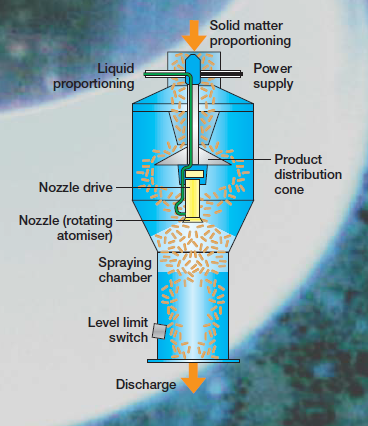 Είσοδος 
υλικού
Είσοδος υγρών
Παροχή ρεύματος
Η προσθήκη των υγρών ελέγχεται από ειδικά συστήματα (ογκομέτρησης και ζύγισης σε συνάρτηση με την ποσότητα του προς επικάλυψη υλικού
Κώνος διασποράς υλικού
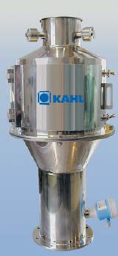 Αγωγός ακροφυσίου
Περιστρεφόμενος  εκνεφωτής
Θάλαμος ψεκασμού
Διακόπτης στάθμης
Έξοδος επικαλυμμένου υλικού
70
Προετοιμασία ζωοτροφών και παρασκευή σιτηρεσίου
Χώροι και εξοπλισμός παρασκευαστηρίου
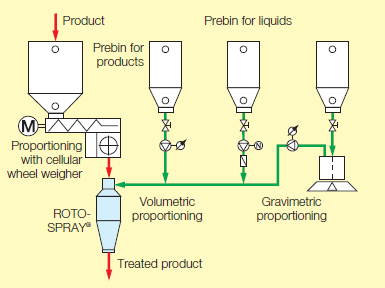 Υλικό για επικάλυψη
Κάδοι υγρών πρόσθετων
Κάδος αναμονής υλικού
Ζύγιση υλικού σε ζυγιστικό ροής
Ζύγιση υγρών υλικών
Ογκομέτρηση  υγρών υλικών
Σύστημα επικάλυψης
Επικαλυμμένο προϊόν
71
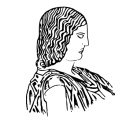 Ερωτήσεις στο Κεφάλαιο Α
 
Με ποια κριτήρια επιλέγονται οι ζωοτροφές για τα σιτηρέσια;
Ποιος είναι ο σκοπός της προετοιμασίας των ζωοτροφών και με ποια μέσα πραγματοποιείται (συνοπτική περιγραφή);
Ποια είναι η σημασία της άτμισης των σπερμάτων και των δημητριακών καρπών;
Ποια η σημασία της επιτυχούς ανάμειξης των ζωοτροφών  στη διατροφή των ζώων και από ποιους παράγοντες καθορίζεται;
Ποια είναι τα πλεονεκτήματα και τα μειονεκτήματα των κάθετων και οριζόντιων αναμικτήρων;
Τι είναι τα σύμπηκτα και ποια είναι η σημασία τους στη διατροφή των ζώων;
Ποιες είναι οι επιπτώσεις της τριβής στην ποιότητα συμπήκτων και με ποιους παράγοντες συνδέεται (συνοπτική περιγραφή);
Που στοχεύει η ωρίμανση των μειγμάτων πριν τη σύμπηξη;
Είναι απαραίτητη η ψύξη των συμπήκτων μετά την έξοδό τους από την πρέσα. Αν ναι, γιατί;
Πότε πραγματοποιείται θρυμματισμός των συμπήκτων;
 Αναφέρατε τις διαφορές μεταξύ σύμπηξης και εξώθησης.
 Πότε χρησιμοποιείται το σύστημα επικάλυψης και πως λειτουργεί;
Γεωπονικό Πανεπιστήμιο Αθηνών
Εργαστήριο Φυσιολογίας Θρέψεως και Διατροφής
72
ΚΕΦΑΛΑΙΟ Β’
ΠΑΡΑΣΚΕΥΑΣΤΗΡΙΟ ΖΩΟΤΡΟΦΩΝ
Οργάνωση, λειτουργία
Γεωπονικό Πανεπιστήμιο Αθηνών
Εργαστήριο Φυσιολογίας Θρέψεως και Διατροφής
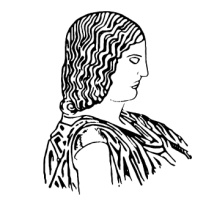 Παρασκευαστήριο ζωοτροφών – Οργάνωση & Λειτουργία
Γραμμή παραγωγής

Τα στάδια από τα οποία περνούν οι απλές ζωοτροφές, μέχρι να παραχθεί το τελικό μείγμα, με οποιαδήποτε μορφή και για οποιοδήποτε είδος ζώου, διαμορφώνουν τη λεγόμενη γραμμή παραγωγής του παρασκευαστηρίου ζωοτροφών.

Η λειτουργία της γραμμής παραγωγής είναι αυτοματοποιημένη και ελέγχεται από κεντρικό ηλεκτρονικό πίνακα, οποίος αποτελεί την «καρδιά» του παρασκευαστηρίου και ονομάζεται πίνακας ελέγχου
Παρασκευαστήριο ζωοτροφών – Οργάνωση & Λειτουργία
Γραμμή παραγωγής
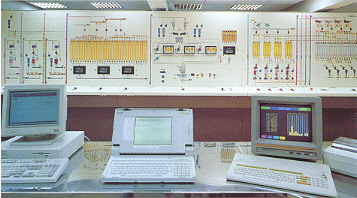 Κεντρικός πίνακας ελέγχου της γραμμής παραγωγής
Παρασκευαστήριο ζωοτροφών – Οργάνωση & Λειτουργία
Η παραγωγική διαδικασία με … δύο λόγια
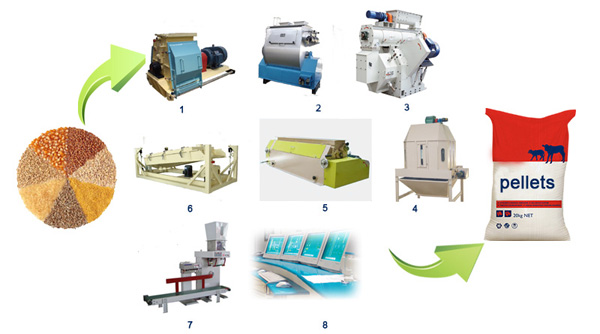 Οι πρώτες ύλες (απλές ζωοτροφές) αφού ζυγιστούν αλέθονται στο σφυρόμυλο (1), έπειτα αναμιγνύονται (2) και αν το τελικό είναι αλευρώδες μείγμα πηγαίνει απευθείας στη συσκευασία (7). Αν το τελικό προϊόν θα είναι σύμπηκτα, τότε μετά την ανάμειξη γίνεται σύμπηξη (3), τα σύμπηκτα ψύχονται (4), θρυμματίζονται αν είναι απαραίτητο (5), κοσκινίζονται (6) και συσκευάζονται (7). Όλη η διαδικασία ελέγχεται ηλεκτρονικά (8)
Παρασκευαστήριο ζωοτροφών – Οργάνωση & Λειτουργία
Η παραγωγική διαδικασία με … δύο λόγια
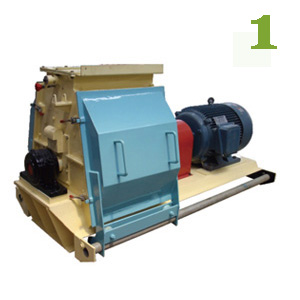 Οι πρώτες ύλες πρέπει να αλεστούν  και να μετατραπούν σε κόκκους μικρότερου μεγέθους για να διευκολυνθεί η ανάμειξή τους
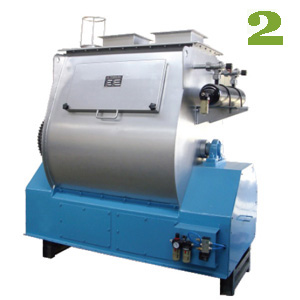 Οι αλεσμένες πρώτες ύλες πρέπει να αναμειχθούν για να δημιουργηθεί ένα ομοιογενές μείγμα → ομοιόμορφη κατανομή ΘΣ σε όλη τη μάζα
Παρασκευαστήριο ζωοτροφών – Οργάνωση & Λειτουργία
Η παραγωγική διαδικασία με … δύο λόγια
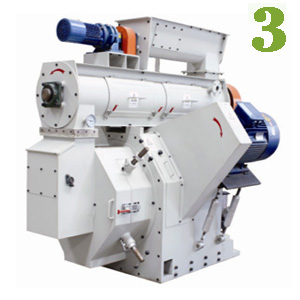 Το μείγμα (ανάλογα με το είδος του ζώου για το οποίο προορίζεται) μετατρέπεται σε σύμπηκτα → διασφάλιση ομοιογένειας, καλύτερος ΣΕ
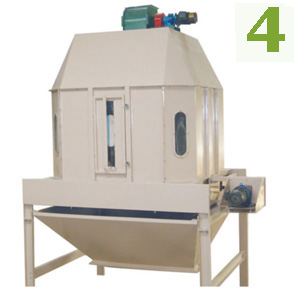 Τα σύμπηκτα πρέπει να ψυχθούν πριν τη συσκευασία (↑ θερμοκρασίες στην πρέσα), αλλιώς το προϊόν θα αλλοιωθεί πριν χορηγηθεί στα ζώα
Παρασκευαστήριο ζωοτροφών – Οργάνωση & Λειτουργία
Η παραγωγική διαδικασία με … δύο λόγια
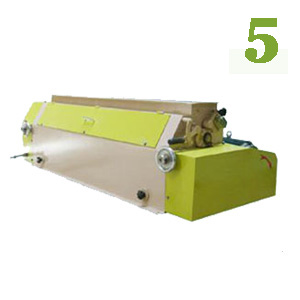 Σε πολλές περιπτώσεις πρέπει να γίνει θρυμματισμός των συμπήκτων (τραχανάς), όταν θα χορηγηθούν σε μικρά ζώα
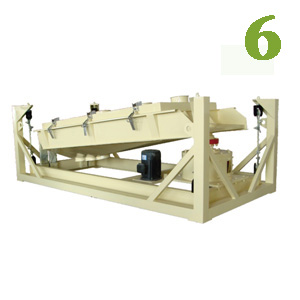 Τα σύμπηκτα ή και ο τραχανάς πρέπει να κοσκινιστούν πριν τη συσκευασία για να απομακρυνθούν οι σκόνες
Παρασκευαστήριο ζωοτροφών – Οργάνωση & Λειτουργία
Οργάνωση και λειτουργία γραμμής παραγωγής
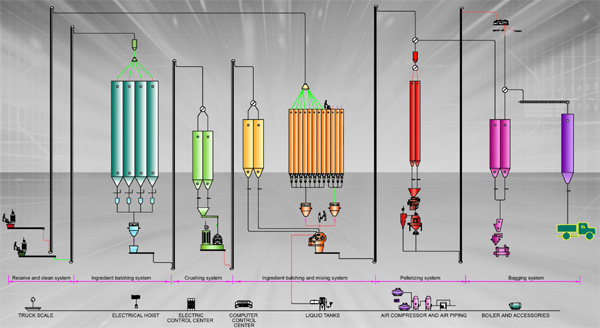 Φόρτωση
Άλεση
Ανάμειξη
Σύμπηξη
Συσκευασία
Παρασκευαστήριο ζωοτροφών – Οργάνωση & Λειτουργία
Οργάνωση και λειτουργία γραμμής παραγωγής
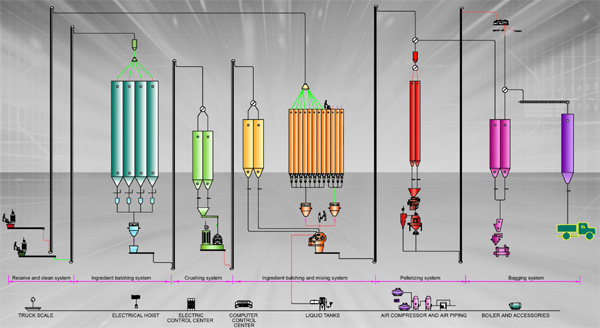 Οι πρόσθετες ύλες δεν απαιτούν άλεση και για αυτό τα σιλό τους είναι ξεχωριστά κοντά στην ανάμειξη
Φόρτωση
Οι πρώτες ύλες μεταφέρονται στη βιομηχανία με φορτηγά (χύμα ή σε μεγάλα σακιά) και αποθηκεύονται στα σιλό (οι ΣΖ) ή στους άλλους αποθηκευτικούς χώρους οι ΧΖ και οι πρόσθετες ύλες σιτηρεσίων (βιταμίνες, ανόργανα στοιχεία, αμινοξέα, λίπη, έλαια κλπ.). Μεταφορά με κοχλίες, ιμάντες.
Παρασκευαστήριο ζωοτροφών – Οργάνωση & Λειτουργία
Οργάνωση και λειτουργία γραμμής παραγωγής
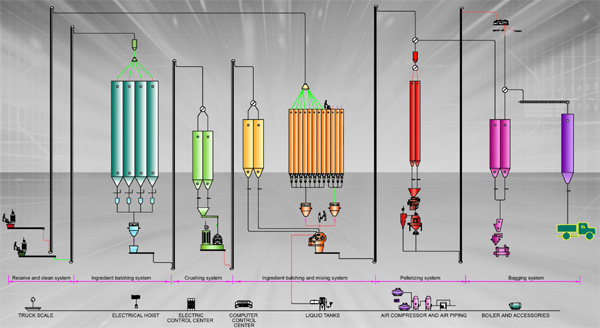 Η άλεση μπορεί γίνει σε δύο φάσεις (προάλεση και άλεση) ανάλογα με το είδος των ζωοτροφών
Ζύγιση – άλεση 
Ανάλογα με το μείγμα που θα παρασκευαστεί, επιλέγεται από τον υπολογιστή του κεντρικού πίνακα ελέγχου το κατάλληλο πρόγραμμα, που καθορίζει τις ποσότητες των πρώτων υλών που θα μπουν στο μείγμα. Ζυγίζονται αυτόματα οι ποσότητες αυτές από τα σιλό και οδηγούνται στο σύστημα άλεσης, όπου έχουν τοποθετηθεί τα κατάλληλα κόσκινα.
Παρασκευαστήριο ζωοτροφών – Οργάνωση & Λειτουργία
Οργάνωση και λειτουργία γραμμής παραγωγής
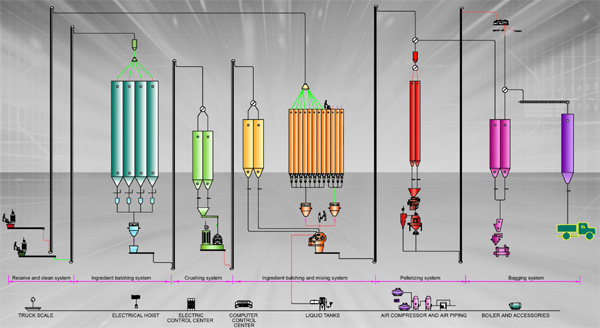 Μετά την ανάμειξη το μείγμα οδηγείται στη συσκευή συσκευασίας ή στα σιλό αποθήκευσης αν πρόκειται να παραμείνει σε αλευρώδη μορφή
Διακόπτης
Οι πρόσθετες ύλες ζυγίζονται ξεχωριστά (όχι μαζί με τις ζωοτροφές), αναμιγνύονται με φορέα και μπαίνουν στη ανάμειξη
Ανάμειξη 
Μετά την άλεση οι πρώτες ύλες οδηγούνται στον αναμικτήρα και ανακατεύονται για προκαθορισμένο διάστημα. Προστίθενται, αν είναι αναγκαίο και οι υγρές πρώτες ύλες (έλαια, μελάσσα, κ.ά.) ή και διάφορες πρόσθετες ύλες ζωοτροφών, ανάλογα με το είδος του μείγματος
Παρασκευαστήριο ζωοτροφών – Οργάνωση & Λειτουργία
Οργάνωση και λειτουργία γραμμής παραγωγής
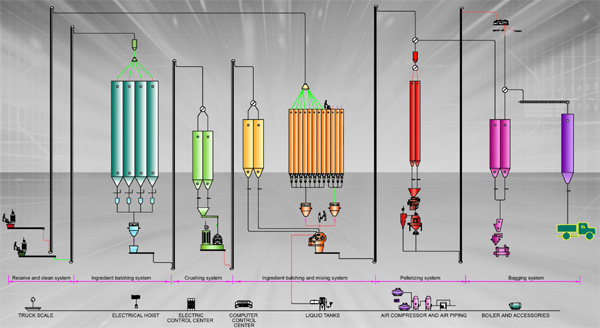 Κόσκινα
Σύμπηξη
Ψύξη
Σύμπηξη – ψύξη 
Αν πρόκειται να πάρει μορφή συμπήκτων, περνάει από θερμική κατεργασία ή όχι και από την πρέσα για να πάρει το κατάλληλο σχήμα και μέγεθος συμπήκτων. Τέλος μετά από τη διαδικασία της πρέσας, τα σύμπηκτα όλων των ειδών ψύχονται στο σύστημα ψύξης, περνούν από ειδικά κόσκινα που απομακρύνουν θραύσματα και σκόνες και οδηγούνται στη συσκευασία
Παρασκευαστήριο ζωοτροφών – Οργάνωση & Λειτουργία
Οργάνωση και λειτουργία γραμμής παραγωγής
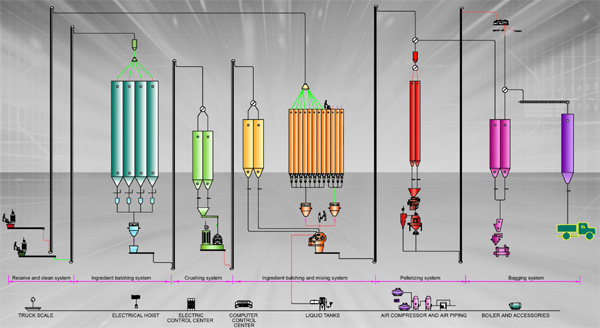 Συσκευασία – μεταφορά 
Το έτοιμο προϊόν μεταφέρεται είτε σε σιλό για συσκευασία είτε μπορεί να φορτωθεί αμέσως σε φορτηγά για μεταφορά στις εκτροφές
Παρασκευαστήριο ζωοτροφών – Οργάνωση & Λειτουργία
Οργάνωση και λειτουργία γραμμής παραγωγής
Προσθήκη υγρών σε ↑ ποσότητες (με σύμπηξη ή εξώθηση)
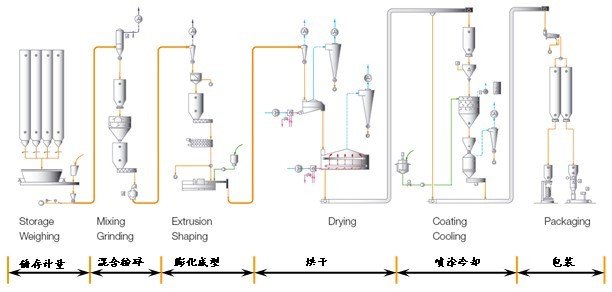 Αποθήκευση
Ζύγιση
Άτμιση + πρέσα
Εξώθηση
Ξήρανση εξωθημένων συμπήκτων
Επικάλυψη 
ψύξη
Συσκευασία
Άλεση Ανάμειξη
Σε ειδικές περιπτώσεις παρασκευής ζωοτροφών, λόγω της μεγάλης ποσότητας ελαίου που απαιτείται στα μείγματα, η δημιουργία συμπήκτων δυσχεραίνεται. Για το λόγο αυτό η προκαθορισμένη ποσότητα ελαίου, δεν μπαίνει στον αναμικτήρα, αλλά ψεκάζεται στα σύμπηκτα μετά τη δημιουργία τους, με ειδικό σύστημα ψεκασμού (επικάλυψη). Υπάρχουν όμως και παρασκευαστήρια, που διαθέτουν πολύ εξειδικευμένο εξοπλισμό (εξώθηση), που τους επιτρέπει εξ’ αρχής την προσθήκη υγρών σε μεγάλες ποσότητες.
Παρασκευαστήριο ζωοτροφών – Οργάνωση & Λειτουργία
Εξωτερική άποψη παρασκευαστηρίου
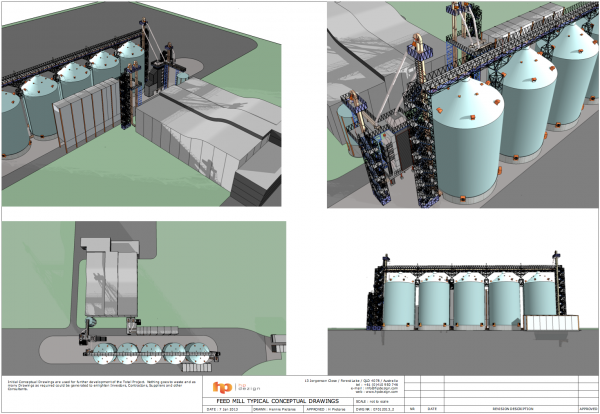 Παρασκευαστήριο ζωοτροφών – Οργάνωση & Λειτουργία
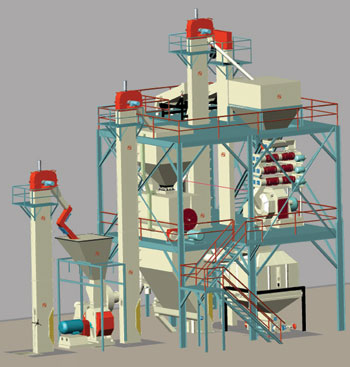 Διάταξη γραμμής παραγωγής
Εσωτερική άποψη παρασκευαστηρίου
Γραμμή μεταφοράς από τα εξωτερικά σιλό
Μαγνήτες 
Κάδος σφυρόμυλου
Σφυρόμυλος
Γραμμή μεταφοράς
Κάδος παρτίδας μίξης
Αναμικτήρας (οριζόντιος)
Κάδος μείγματος
Γραμμή μεταφοράς
Ωριμαντήρες 
Πρέσα συμπήκτων
Σύστημα ψύξης
Έξοδος προς συσκευασία
9
10
6
5
11
2
7
3
1
12
8
13
4
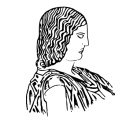 Ερωτήσεις στο Κεφάλαιο Β
 
Τι είναι η γραμμή παραγωγής του παρασκευαστηρίου ζωοτροφών;
Περιγράψτε συνοπτικά την παραγωγική διαδικασία σε ένα παρασκευαστήριο ζωοτροφών (τα στάδια)
Ποια είναι η σημασία του κάθε ενός σταδίου;
Με ποιους τρόπους μπορούν να προστεθούν μεγάλες ποσότητες υγρών στα σύμπηκτα;
Γεωπονικό Πανεπιστήμιο Αθηνών
Εργαστήριο Φυσιολογίας Θρέψεως και Διατροφής
ΚΕΦΑΛΑΙΟ Γ’
ΠΑΡΑΣΚΕΥΑΣΤΗΡΙΟ ΖΩΟΤΡΟΦΩΝ

Ποιοτικός έλεγχος
Γεωπονικό Πανεπιστήμιο Αθηνών
Εργαστήριο Φυσιολογίας Θρέψεως και Διατροφής
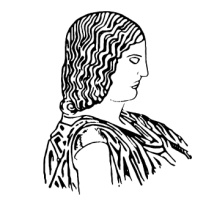 Παρασκευαστήριο ζωοτροφών – Ποιοτικός έλεγχος
Κατηγορίες παραγόμενων μειγμάτων
Τα μείγματα που παρασκευάζει μια βιομηχανία ζωοτροφών διακρίνονται στα αλευρώδη και στα σύμπηκτα, ανάλογα με την επεξεργασία που έχουν υποστεί

Τα αλευρώδη μείγματα είναι αυτά που δεν έχουν υποστεί καμία ειδική επεξεργασία εκτός της άλεσης και της ανάμειξης (μπορούν να χορηγηθούν σε μηρυκαστικά, χοίρους, πτηνά και μόνοπλα)

Τα σύμπηκτα είναι έτοιμα μείγματα τα οποία μπορούν να χορηγηθούν σε όλα τα είδη των ζώων. Το τελικό σχήμα και μέγεθος των συμπήκτων εξαρτάται από το είδος και την ηλικία του ζώου στο οποίο θα χορηγηθούν. 

Τα τρίματα συμπήκτων αποτελούν μία ενδιάμεση κατηγορία μειγμάτων (μετά τη σύμπηξή τους, περνούν από ειδικό μηχάνημα που τα σπάει σε μικρά κομμάτια δίνοντάς τους τη μορφή τραχανά (προορίζονται κυρίως για τη διατροφή ζώων μικρής ηλικίας)
Παρασκευαστήριο ζωοτροφών – Ποιοτικός έλεγχος
Κατηγορίες παραγόμενων μειγμάτων
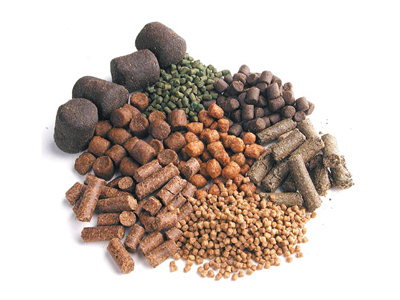 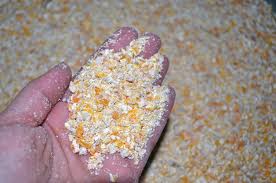 Αλευρώδες
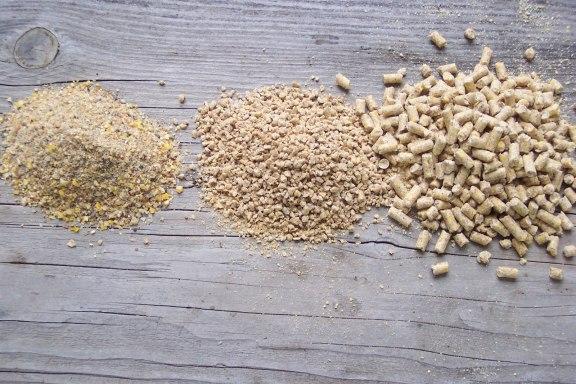 Σύμπηκτα διαφόρων σχημάτων και μεγεθών
Αλευρώδες
Τραχανάς
Σύμπηκτα
Παρασκευαστήριο ζωοτροφών – Ποιοτικός Έλεγχος
Γενικά

Κάθε σύγχρονο παρασκευαστήριο ζωοτροφών δίνει ιδιαίτερη βαρύτητα στην ποιότητα των παραγόμενων προϊόντων. Η διασφάλιση της ποιότητας αφορά:
α) τον έλεγχο των φυσικών χαρακτηριστικών των παραγόμενων μειγμάτων (ομοιομορφία, καθαρότητα), και 
β) τον έλεγχο της χημικής τους σύστασης, ώστε να ανταποκρίνονται στις ανάγκες των ζώων.

Ο έλεγχος ξεκινάει από τις πρώτες ύλες που παραλαμβάνονται. Από κάθε παρτίδα παραλαβής λαμβάνονται δείγματα, τα οποία αξιολογούνται ανάλογα (έλεγχος καθαρότητας, νωπότητας, χημικής σύστασης, οσμής, προσβολής από έντομα, ύπαρξης αντιδιαιτητικών παραγόντων) και αφού διαπιστωθεί η καταλληλότητά τους, μπαίνουν στη γραμμή παραγωγής για την παρασκευή των μειγμάτων.
Παρασκευαστήριο ζωοτροφών – Ποιοτικός Έλεγχος
Διαδικασία ποιοτικού ελέγχου

Τα έτοιμα μείγματα περνούν από μία διαδικασία ελέγχου, η οποία περιλαμβάνει τα εξής στάδια:

Δειγματοληψία. Η δειγματοληψία είναι ίσως το πιο σημαντικό κομμάτι του ελέγχου. 

Έλεγχος φυσικών χαρακτηριστικών. Ό έλεγχος αυτός αφορά στην εξέταση της ομοιογένειας του μείγματος.

Έλεγχος χημικής σύστασης των μειγμάτων. Κάθε μείγμα παρασκευάζεται με ορισμένες προδιαγραφές χημικής σύστασης, οι οποίες ανταποκρίνονται στις ανάγκες των ζώων για τα οποία προορίζονται, ώστε να τις καλύπτουν πλήρως. 
Μεγάλες αποκλίσεις από την επιδιωκόμενη χημική σύσταση του μείγματος, έχουν δυσμενείς επιπτώσεις στην παραγωγικότητα και ενδεχομένως στην υγεία των ζώων.
Παρασκευαστήριο ζωοτροφών – Ποιοτικός Έλεγχος
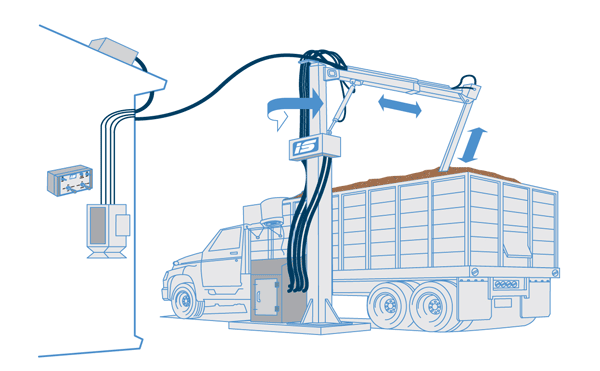 1. Δειγματοληψία 

Ο σκοπός της δειγματοληψίας δεν είναι απλά να ληφθεί ένα δείγμα του προϊόντος, αλλά η λήψη υλικού το οποίο αντιπροσωπεύει όλο το προϊόν. 

Αν το δείγμα δεν είναι αντιπροσωπευτικό του συνόλου του προϊόντος που έχει παρασκευαστεί, τότε ο έλεγχος των ποιοτικών χαρακτηριστικών και της χημικής σύστασης του έτοιμου μείγματος είναι επισφαλής. 

Για το λόγο αυτό χρησιμοποιούνται ειδικά εργαλεία που ονομάζονται δειγματολήπτες , οι οποίοι εξασφαλίζουν τη λήψη δείγματος από πολλά διαφορετικά σημεία του μείγματος.
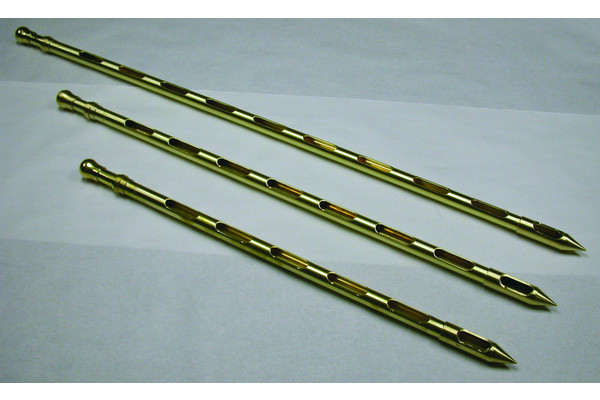 Παρασκευαστήριο ζωοτροφών – Ποιοτικός Έλεγχος
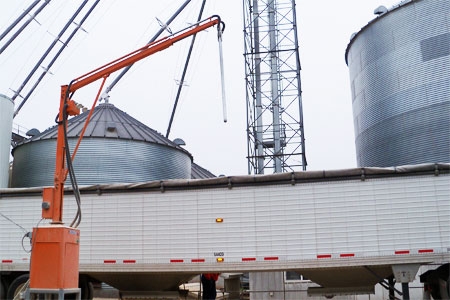 1. Δειγματοληψία
Τεχνικές δειγματοληψίας από φορτηγά
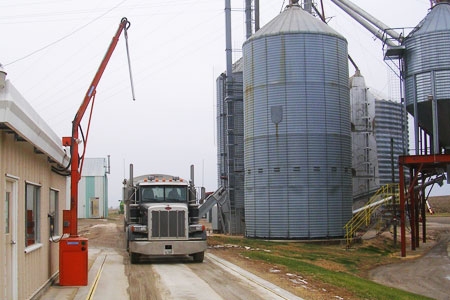 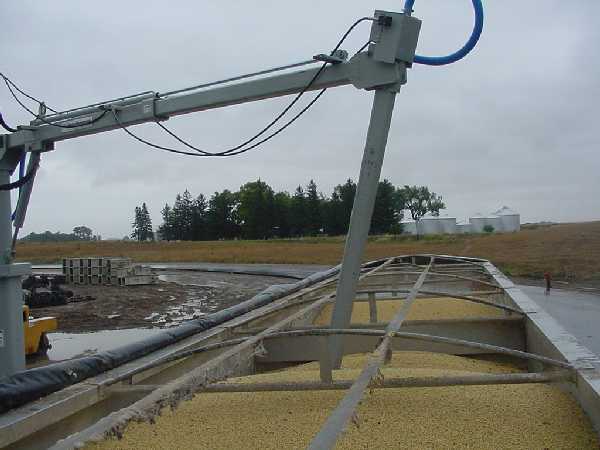 Παρασκευαστήριο ζωοτροφών – Ποιοτικός Έλεγχος
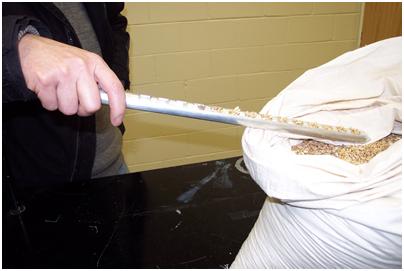 1. Δειγματοληψία
Τεχνικές δειγματοληψίας από σακιά
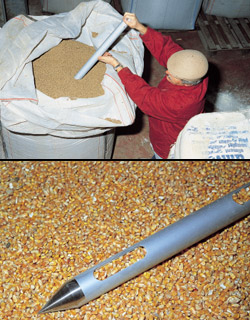 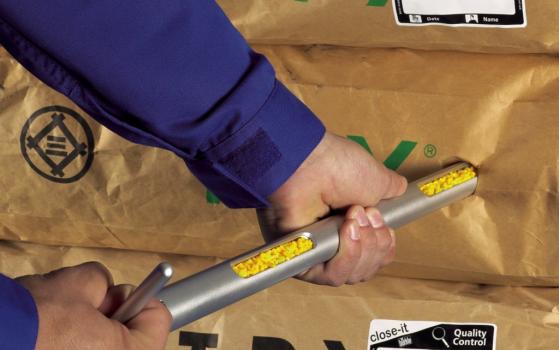 Παρασκευαστήριο ζωοτροφών – Ποιοτικός Έλεγχος
2. Έλεγχος φυσικών χαρακτηριστικών

Στα αλευρώδη μείγματα 
Όλες οι απλές ζωοτροφές πρέπει να βρίσκονται ομοιόμορφα κατανεμημένες σε όλο τον όγκο του παραγόμενου μείγματος. Αν π.χ. ένα μείγμα αποτελείται από πολλές ζωοτροφές, τότε θα πρέπει σε ένα αντιπροσωπευτικό δείγμα του μείγματος αυτού, οι απλές ζωοτροφές να μην είναι συγκεντρωμένες σε μεγάλες ποσότητες σε διάφορα σημεία, αλλά να έχουν διασπαρθεί και ανακατευθεί ομοιόμορφα μεταξύ τους και να δίνουν ένα ομοιογενές τελικό μείγμα.

Η επιτυχία της ομοιογένειας εξαρτάται από το χρόνο ανάμιξης των πρώτων υλών, ο οποίος πρέπει να είναι ο ενδεδειγμένος. Αν μετά την παρασκευή του μείγματος διαπιστωθεί ανομοιογένεια, τότε γίνονται οι απαραίτητες διορθώσεις στο χρόνο ανάμειξης, για την επίτευξη του καλύτερου δυνατού αποτελέσματος.
Παρασκευαστήριο ζωοτροφών – Ποιοτικός Έλεγχος
2. Έλεγχος φυσικών χαρακτηριστικών

Στα σύμπηκτα
Ο έλεγχος των ποιοτικών χαρακτηριστικών αφορά στην:

α) ομοιομορφία του μεγέθους και του σχήματος των συμπήκτων. Τα παραγόμενα σύμπηκτα, πρέπει να έχουν το ίδιο μέγεθος και σχήμα όπως έχει καθοριστεί ανάλογα με το είδος του ζώου για το οποίο προορίζεται το μείγμα σε όλη την ποσότητα του παραγόμενου προϊόντος χωρίς μεγάλες αποκλίσεις, (π.χ. κυλινδρικά με διάμετρο 3mm και μήκος 15 – 20 mm για κουνέλια)

β) εξέταση της ανθεκτικότητάς τους. Δεν πρέπει να σπάνε εύκολα, αλλά να αντέχουν στους χειρισμούς κατά τη συσκευασία, τη μεταφορά και την αποθήκευση, μέχρι τη χρησιμοποίησή τους. Προσδιορίζεται με ειδικές συσκευές
Παρασκευαστήριο ζωοτροφών – Ποιοτικός Έλεγχος
2. Έλεγχος φυσικών χαρακτηριστικών

Διάφορες συσκευές ελέγχου ανθεκτικότητας συμπήκτων, ψηφιακές (α) ή χειρός (β)
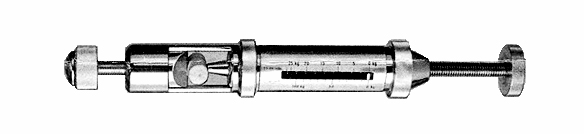 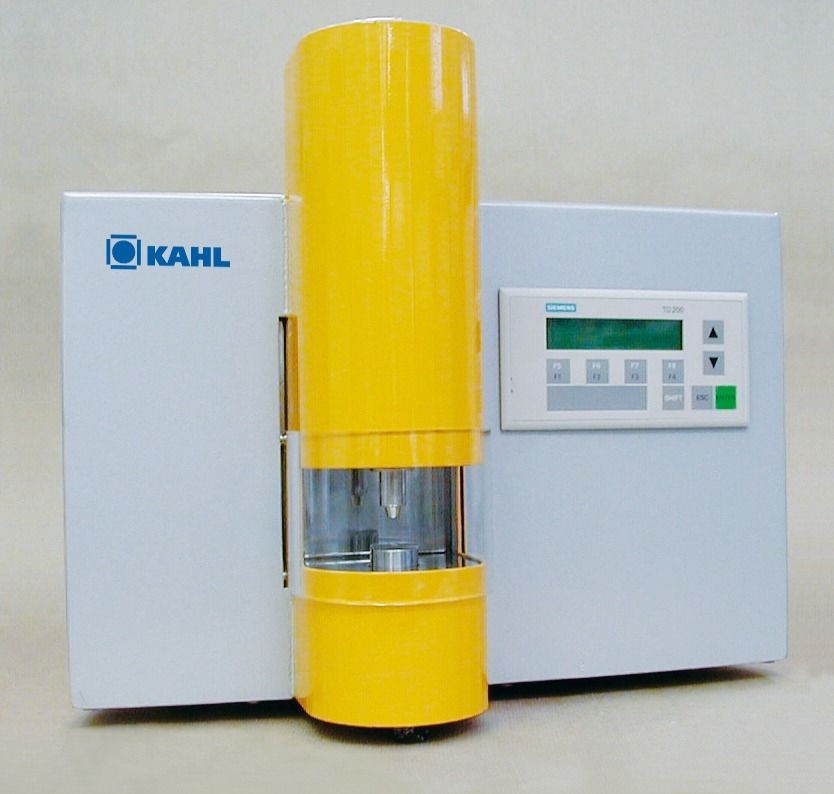 α
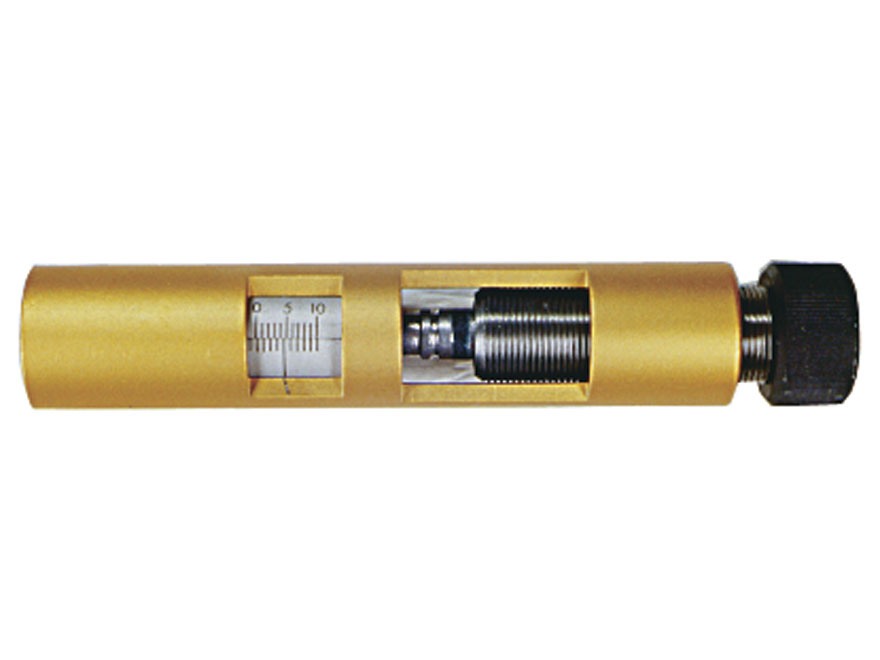 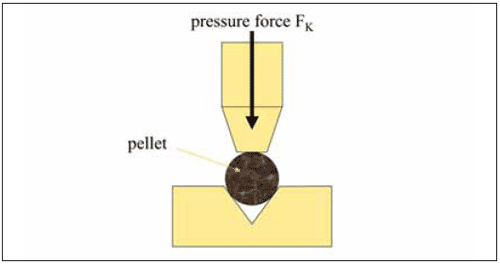 β
Παρασκευαστήριο ζωοτροφών – Ποιοτικός Έλεγχος
2. Έλεγχος φυσικών χαρακτηριστικών

Στα σύμπηκτα
Για να αυξηθεί η ανθεκτικότητα των συμπήκτων προστίθενται στον αναμικτήρα συνδετικές ύλες που βοηθούν τις απλές ζωοτροφές να κολλήσουν μεταξύ τους

Αν οι παραπάνω συνθήκες δεν ικανοποιούνται, τότε γίνονται οι ανάλογες ρυθμίσεις στο μηχανολογικό εξοπλισμό

Ένας απλός τρόπος να κρίνουμε την ανθεκτικότητα των συμπήκτων είναι να βάλουμε το χέρι μας μέσα στο σακί που τα περιέχει και αν το βγάλουμε καθαρό σημαίνει καλή ανθεκτικότητα, αν όμως το βγάλουμε σκονισμένο, σημαίνει ότι τα σύμπηκτα τρίβονται εύκολα
Παρασκευαστήριο ζωοτροφών – Ποιοτικός Έλεγχος
3. Έλεγχος χημικής σύστασης

Κατά κανόνα στα παρασκευαστήρια ζωοτροφών, η χημική σύσταση των παραγόμενων μειγμάτων υπολογίζεται με βάση το ποσοστό συμμετοχής της κάθε απλής ζωοτροφής στο μείγμα και τη χημική της σύσταση. 

Όμως ο συνεχής έλεγχος της σύστασης του τελικού προϊόντος διασφαλίζει τη σωστή λειτουργία της γραμμής παραγωγής της βιομηχανίας και την καλύτερη δυνατή ποιότητα των παραγόμενων προϊόντων.
Παρασκευαστήριο ζωοτροφών – Ποιοτικός Έλεγχος
3. Έλεγχος χημικής σύστασης

Ο έλεγχος της χημικής σύστασης των μειγμάτων, γίνεται ως προς τα κύρια θρεπτικά συστατικά, τα οποία είναι:
Υγρασία
Τέφρα
Ν-ούχες ουσίες
Λιπαρές ουσίες
Ινώδεις ουσίες
Ενέργεια
Παρασκευαστήριο ζωοτροφών – Ποιοτικός Έλεγχος
3. Έλεγχος χημικής σύστασης

Ο έλεγχος της χημικής σύστασης των μειγμάτων, γίνεται ως προς τα κύρια θρεπτικά συστατικά, τα οποία είναι:
Υγρασία
Όσο  μικρότερη είναι στο μίγμα:
α) τόσο μεγαλύτερο είναι το ποσοστό των υπολοίπων ΘΣ και 
β) τόσο μικρότερη η πιθανότητα ανάπτυξης μικροοργανισμών και μυκήτων, σε περιπτώσεις όπου τα μίγματα αποθηκεύονται για μεγάλα χρονικά διαστήματα μέχρι την κατανάλωσή τους
Τέφρα
Ν-ούχες ουσίες
Λιπαρές ουσίες
Προσδιορίζεται πολύ εύκολα με ξήρανση του δείγματος στους 105οC για τουλάχιστον 8 ώρες (μέσα σε ειδικούς κλιβάνους)
Ινώδεις ουσίες
Ενέργεια
Παρασκευαστήριο ζωοτροφών – Ποιοτικός Έλεγχος
3. Έλεγχος χημικής σύστασης

Ο έλεγχος της χημικής σύστασης των μειγμάτων, γίνεται ως προς τα κύρια θρεπτικά συστατικά, τα οποία είναι:
Υγρασία
Περιέχει όλα απαραίτητα εκείνα ανόργανα στοιχεία (ασβέστιο, μαγνήσιο, φωσφόρο, κάλιο, νάτριο, σίδηρο, ψευδάργυρο, σελήνιο κ.ά.) για τον οργανισμό των ζώων.
α) Δεν προσδιορίζονται μεμονωμένα τα ΑΣ, αλλά το σύνολό τους, το οποίο για κάποιες ζωοτροφές (ιχθυάλευρα) αποτελεί αξιόπιστη ένδειξη των επιπέδων Ca και Ρ
β) Πολύ υψηλή τέφρα αποτελεί ένδειξη γαιωδών προσμίξεων
Τέφρα
Ν-ούχες ουσίες
Λιπαρές ουσίες
Προσδιορίζεται εύκολα με αποτέφρωση του δείγματος στους 550οC για τουλάχιστον 6 ώρες (μέσα σε αποτεφρωτήρες)
Ινώδεις ουσίες
Ενέργεια
Παρασκευαστήριο ζωοτροφών – Ποιοτικός Έλεγχος
3. Έλεγχος χημικής σύστασης

Ο έλεγχος της χημικής σύστασης των μειγμάτων, γίνεται ως προς τα κύρια θρεπτικά συστατικά, τα οποία είναι:
Υγρασία
Περιέχουν τις πρωτεΐνες, οι οποίες εφοδιάζουν τα ζώα με όλα τα απαραίτητα αμινοξέα για την ανάπτυξη και την παραγωγή, αλλά και ΜΠΦΝ (αξιοποιούνται μόνο από τα μηρυκαστικά). Είναι ένα από τα πλέον σημαντικά ΘΣ των οποίων επιδιώκεται ο προσδιορισμός.
Τέφρα
Ν-ούχες ουσίες
Λιπαρές ουσίες
Προσδιορίζονται σχετικά δύσκολα, διότι απαιτούνται ειδικές συσκευές. Εφαρμόζεται η μέθοδος Kjeldahl, κατά την οποία προσδιορίζεται το Ν και από αυτό υπολογίζονται οι ΑΟ (Ν/0,16). Το 0,16 (16%) είναι η περιεκτικότητα των πρωτεϊνών σε Ν κατά μέσο όρο.
Ινώδεις ουσίες
Ενέργεια
Παρασκευαστήριο ζωοτροφών – Ποιοτικός Έλεγχος
3. Έλεγχος χημικής σύστασης

Ο έλεγχος της χημικής σύστασης των μειγμάτων, γίνεται ως προς τα κύρια θρεπτικά συστατικά, τα οποία είναι:
Υγρασία
Περιέχουν τα απαραίτητα για τα ζώα λιπαρά οξέα, αλλά και άλλα θρεπτικά συστατικά (λιποδιαλυτές βιταμίνες και χρωστικές κλπ.).
Έχουν ιδιαίτερη σημασία, καθώς οι λιπαρές ουσίες είναι ενεργειακές πηγές.
Τέφρα
Ν-ούχες ουσίες
Λιπαρές ουσίες
Προσδιορίζονται σχετικά δύσκολα, διότι απαιτούνται ειδικές συσκευές. Εφαρμόζεται η μέθοδος Soxhlet, κατά την οποία η τροφή υπόκειται σε εκχύλιση με αιθέρα. Το αιθερικό εκχύλισμα μετά από ξήρανση αποτελεί τις ΛΟ.
Ινώδεις ουσίες
Ενέργεια
Παρασκευαστήριο ζωοτροφών – Ποιοτικός Έλεγχος
3. Έλεγχος χημικής σύστασης

Ο έλεγχος της χημικής σύστασης των μειγμάτων, γίνεται ως προς τα κύρια θρεπτικά συστατικά, τα οποία είναι:
Υγρασία
Περιέχουν διάφορα κλάσματα δομικών πολυσακχαριτών (κυτταρίνες, ημικυτταρίνες, πηκτίνες κλπ. → κυτταρικά τοιχώματα), ο έλεγχος των οποίων είναι απαραίτητος γιατί: 
α) ρυθμίζουν τη σωστή λειτουργία του πεπτικού συστήματος στα μηρυκαστικά και φυτοφάγα μονογαστρικά και
β) συσχετίζονται αρνητικά με την πεπτικότητα της ενέργειας και των ΘΣ (ειδικά οι κυτταρίνες) σε όλα τα είδη ζώων
Τέφρα
Ν-ούχες ουσίες
Λιπαρές ουσίες
Προσδιορίζονται σχετικά δύσκολα, διότι απαιτούνται ειδικές συσκευές. Εφαρμόζεται η μέθοδος Henneberg-Stohmann, κατά την οποία απομακρύνεται το κυτταρικό περιεχόμενο με διαδοχικό βρασμό σε αραιό H2SO4 και NaOH. Το υπόλειμμα αντιπροσωπεύει τις ΙΟ
Ινώδεις ουσίες
Ενέργεια
Παρασκευαστήριο ζωοτροφών – Ποιοτικός Έλεγχος
3. Έλεγχος χημικής σύστασης

Ο έλεγχος της χημικής σύστασης των μειγμάτων, γίνεται ως προς τα κύρια θρεπτικά συστατικά, τα οποία είναι:
Υγρασία
Οι θερμίδες που πρέπει να περιέχει το μείγμα, ώστε τα ζώα να λαμβάνουν με την κατανάλωσή του την σωστή ποσότητα (για συντήρηση και παραγωγή)
Τέφρα
Προσδιορίζεται σχετικά δύσκολα, διότι απαιτούνται ειδικές συσκευές. Εφαρμόζεται η μέθοδος της θερμιδομετρίας, κατά την οποία η τροφή καίγεται και παράγεται ενέργεια (θερμότητα), η οποία μετράται με τον εγκλωβισμό της σε νερό (↑ Θ → ↑ ενέργεια) → Συνόλη Ενέργεια (ΣΕ) τροφών
Ν-ούχες ουσίες
Λιπαρές ουσίες
Ινώδεις ουσίες
Στη συνέχεια με βάση τη ΣΕ και τα άλλα προσδιορισμένα ΘΣ, υπολογίζονται οι βαθμίδες ενέργειας σε όλα τα είδη ζώων (ΚΕΓ για μηρυκαστικά, ΠΕ για χοίρους, κουνέλια, μόνοπλα και ΜΕ για πτηνά με ειδικές εξισώσεις
Ενέργεια
Παρασκευαστήριο ζωοτροφών – Ποιοτικός Έλεγχος
3. Έλεγχος χημικής σύστασης
Ο έλεγχος της χημικής σύστασης των μειγμάτων, ως προς τα κύρια ΘΣ, μπορεί να γίνει με την εγγύς υπέρυθρη φασματοσκοπία (NIRS):
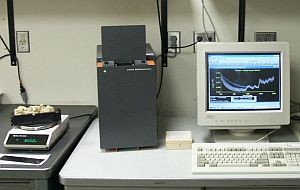 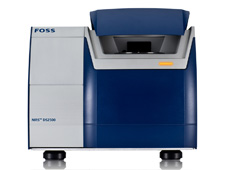 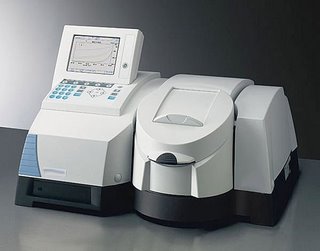 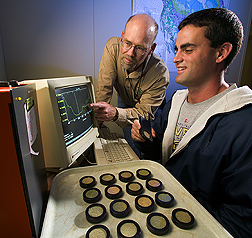 Παρασκευαστήριο ζωοτροφών – Ποιοτικός Έλεγχος
3. Έλεγχος χημικής σύστασης
Ο έλεγχος της χημικής σύστασης των μειγμάτων, ως προς τα κύρια ΘΣ, μπορεί να γίνει με την εγγύς υπέρυθρη φασματοσκοπία (NIRS):
Κάθε ΘΣ απορροφάει  και ανακλά την NIR σε διαφορετικά μήκη κύματος
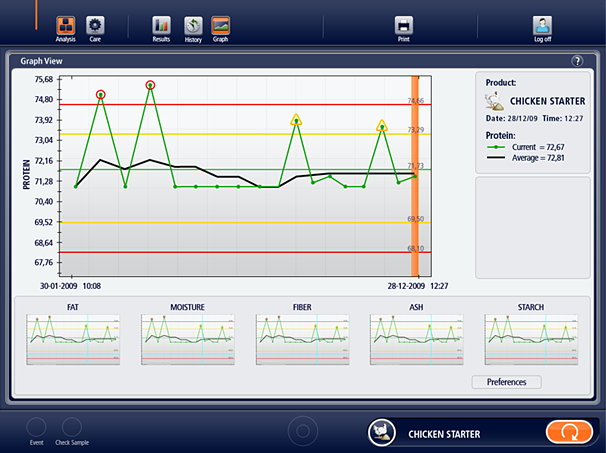 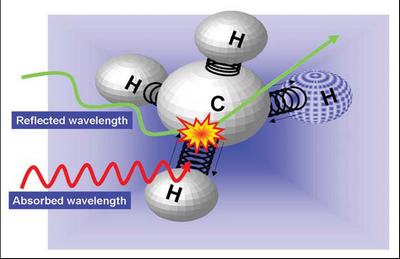 Παρασκευαστήριο ζωοτροφών – Ποιοτικός Έλεγχος
3. Έλεγχος χημικής σύστασης
Ο έλεγχος της χημικής σύστασης των μειγμάτων, ως προς τα κύρια ΘΣ, μπορεί να γίνει με την εγγύς υπέρυθρη φασματοσκοπία (NIRS):
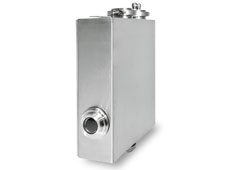 Παρακολούθηση της χημικής σύστασης των παρασκευαζόμενων μειγμάτων απευθείας στη γραμμή παραγωγής (in-line)
Το NIRS τοποθετείται συνήθως μετά τον αναμικτήρα και καταγράφει σε πραγματικό χρόνο (real time) τη σύσταση του μείγματος καθώς αυτό κινείται. 
Έτσι δίνεται η δυνατότητα να γίνονται αλλαγές στην παραγωγική διαδικασία (π.χ. στις ποσότητες των πρώτων υλών, στο χρόνο ανάμειξης κλπ.) αν η σύσταση αποκλίνει  από την επιθυμητή.
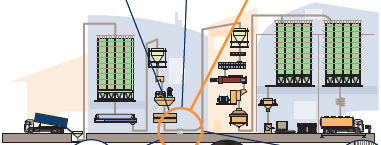 Παρασκευαστήριο ζωοτροφών – Ποιοτικός Έλεγχος
4. Άλλοι έλεγχοι

Πέραν των προηγούμενων ελέγχων στα τελικά προϊόντα μιας βιομηχανίας ζωοτροφών, μπορούν να γίνουν και άλλες πιο εξειδικευμένες αναλύσεις, εφόσον υπάρχει ο απαραίτητος εργαστηριακός εξοπλισμός. 

Τέτοιες αναλύσεις είναι: 
α) προσδιορισμός της ποσότητας του κάθε ανόργανου στοιχείου στο μείγμα (ειδικά σε μείγματα γαλακτοπαραγωγής, όπου η αναλογία των ΑΣ είναι σημαντική), 
β) προσδιορισμός των βιταμινών, 
γ) έλεγχος της οξείδωσης των λιπών και ελαίων, όπου αυτά χρησιμοποιούνται,
δ) έλεγχος για αντιδιαιτητικούς παράγοντες (ιδιαίτερα των μυκοτοξινών) και 
ε) μικροβιολογικός έλεγχος, ειδικά στις περιπτώσεις μειγμάτων όπου συμμετέχουν ζωοτροφές ζωικής προέλευσης.
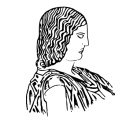 Ερωτήσεις στο Κεφάλαιο Γ
 
Ποιες είναι οι κατηγορίες των παραγόμενων μειγμάτων ενός παρασκευαστηρίου ζωοτροφών;
Ποια στάδια έχει η διαδικασία του ποιοτικού ελέγχου των παραγόμενων μειγμάτων σε ένα παρασκευαστήριο ζωοτροφών;
Τι περιλαμβάνει ο έλεγχος των φυσικών χαρακτηριστικών στα αλευρώδη μείγματα και στα σύμπηκτα;
Ποια είναι τα κύρια θρεπτικά συστατικά που ελέγχονται στα παραγόμενα δείγματα;
Ποιοι επιπλέον έλεγχοι μπορούν να γίνουν σε ένα παρασκευαστήριο ζωοτροφών;
Γεωπονικό Πανεπιστήμιο Αθηνών
Εργαστήριο Φυσιολογίας Θρέψεως και Διατροφής
ΚΕΦΑΛΑΙΟ Δ’
ΧΟΡΗΓΗΣΗ ΣΙΤΗΡΕΣΙΟΥ
- Χορήγηση σιτηρεσίου μετά την παρασκευή του
 Χορήγηση ανάλογα με το είδος του σιτηρεσίου και του ζώου
 Εξοπλισμοί και αυτοματισμοί στη διατροφή ζώων
Γεωπονικό Πανεπιστήμιο Αθηνών
Εργαστήριο Φυσιολογίας Θρέψεως και Διατροφής
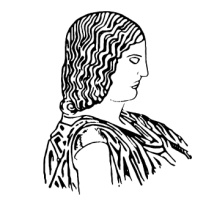 Χορήγηση σιτηρεσίου
Γενικά
Η χορήγηση του σιτηρεσίου, αναφέρεται στον τρόπο με τον οποίο αυτό θα δοθεί στα ζώα για κατανάλωση. Κάθε φορά και ανάλογα με την κατηγορία του σιτηρεσίου, αυτό θα χορηγείται με τέτοιο τρόπο ώστε:
α) Να καταναλώνεται στην ποσότητα που χρειάζεται το ζώο για να καλύψει τις ανάγκες του, χωρίς σπατάλες
β) Να δίνεται η δυνατότητα στο ζώο να εκμεταλλεύεται με τον καλύτερο δυνατό τρόπο τα συστατικά του σιτηρεσίου και
γ) Να μειώνεται το απαιτούμενο κόστος εργασίας για τη χορήγησή του, στο μεγαλύτερο δυνατό βαθμό (ανάλογα με το σύστημα διατροφής)
116
Χορήγηση σιτηρεσίου
Γενικά
Κατηγορίες σιτηρεσίων
Σιτηρέσια μηρυκαστικών ζώων
Περιέχουν μεγάλες ποσότητες ΧΖ και κάποιο μείγμα ΣΖ. 
Κατά κανόνα, στα ζώα αυτά, οι ΧΖ δίνονται για κατανάλωση χωριστά από το μείγμα των ΣΖ
Α. Μεικτά σιτηρέσια ή σιτηρέσια μεικτής διατροφής
Σιτηρέσια μηρυκαστικών ζώων
TMR (ΧΖ και ΣΖ → ανάμειξη → χορήγηση)
Σιτηρέσια παμφάγων ζώων
Όλες οι ζωοτροφές των σιτηρεσίων αυτών (ΣΖ) αλέθονται, ανακατεύονται μεταξύ τους και χορηγούνται ως απλό μείγμα στα ζώα
Β. Απλά σιτηρέσια ή σιτηρέσια απλής διατροφής
117
Χορήγηση σιτηρεσίου
Α. Χορήγηση μεικτών σιτηρεσίων 
Ο τρόπος χορήγησης των σιτηρεσίων αυτών, διαφέρει ανάλογα με το σύστημα εκτροφής των ζώων για τα οποία προορίζονται, καθώς επίσης και ανάλογα με το είδος των χονδροειδών ζωοτροφών που περιλαμβάνονται στο σιτηρέσιο. 

Έτσι στην πράξη διακρίνονται οι ακόλουθες περιπτώσεις:
1. Βόσκοντα ζώα 
Σε εκτατικά, ημιεντατικά συστήματα → άφθονες ΧΖ, κυρίως χλωρή φυτική ύλη (ΧΦΥ + μείγμα ΣΖ)
2. Συνεχώς σταβλισμένα ζώα
Σε εντατικά συστήματα → άφθονες ΧΖ, κυρίως προϊόντα συντήρησης ΧΦΥ (σανοί, ενσιρώματα + μείγμα ΣΖ)
118
Χορήγηση σιτηρεσίου
Α. Χορήγηση μεικτών σιτηρεσίων 
1. Βόσκοντα ζώα 
Βόσκηση= απευθείας πρόσληψη της χλωρής φυτικής ύλης ή και των υπολειμμάτων διαφόρων καλλιεργειών, από τα ίδια τα ζώα, στο χωράφι ή σε φυσικό λειμώνα. 

Η κοινή ονομασία των χώρων (περιοχών) που βόσκουν τα ζώα, είναι βοσκότοποι

Με τη βόσκηση τα ζώα καταναλώνουν μόνα τους το σύνολο ή το μεγαλύτερο μέρος των ΧΖ του σιτηρεσίου τους. Η καταναλισκόμενη ποσότητα ΧΖ εξαρτάται από διάφορους παράγοντες
119
Χορήγηση σιτηρεσίου
Α. Χορήγηση μεικτών σιτηρεσίων 
1. Βόσκοντα ζώα
Κλιματικές συνθήκες
↑ Βροχοπτώσεις, 
↓ θερμοκρασίες → ↑ απόδοση σε ΧΦΥ
Έκταση βοσκότοπου
(στρέμματα)
Χρόνος παραμονής ζώων
↑ χρόνος → ↑ απολήψεις → 
↓ ΧΦΥ → παρεμπόδιση αναβλάστησης  → ↓ απόδοση
Απόδοση βοσκότοπου
(kg ΧΦΥ/στρέμμα)
Κατανάλωση ΧΦΥ
Βοσκοικανότητα
(αριθμός ζώων που μπορούν να μπουν στο βοσκότοπο)
Βοσκοφόρτωση
(αριθμός ζώων/στρέμμα)
120
Χορήγηση σιτηρεσίου
Α. Χορήγηση μεικτών σιτηρεσίων 
1. Βόσκοντα ζώα 
Για καλύτερη εκμετάλλευση της βοσκής και διατήρηση της απόδοσής της (αειφορία), καλό είναι να εφαρμόζεται η προγραμματισμένη βόσκηση, σύμφωνα με την οποία:
α) υπολογίζεται η ποσότητα της χλόης που χρειάζονται τα ζώα (ημερήσια ή για βραχύ διάστημα) ανάλογα με τον αριθμό τους,
β) χωρίζεται η συνολική έκταση του βοσκότοπου σε τεμάχια, με τρόπο τέτοιο που το κάθε τεμάχιο να έχει την ποσότητα χλόης που χρειάζονται τα ζώα (ημερήσια ή για βραχύ διάστημα) και
γ) τα ζώα να αφήνονται να βοσκήσουν σε διαφορετικό τεμάχιο (ημερήσια ή για βραχύ διάστημα)
121
Χορήγηση σιτηρεσίου
Α. Χορήγηση μεικτών σιτηρεσίων 
Βόσκοντα ζώα 
Παράδειγμα
Βοσκότοπος έκτασης 100 στρ. με απόδοση σε χλόη= 300 kg/στρ., 100 προβατίνες (ΣΒ=60-65 kg).
Η κάθε προβατίνα απαιτεί 10 kg χλόη/ημέρα → 1000 kg/ημ. για όλα τα ζώα.
Συνολική απόδοση βοσκότοπου= 100 στρ. × 300 kg χλόη/στρ.= 30.000 kg χλόη.

Πόσες ημέρες μπορούν να μείνουν τα ζώα στη βοσκή??
				↓
30.000 kg χλόη/1000 kg ανά ημ.= 30 ημέρες

Πως θα βοσκήσουν οι προβατίνες?? Ανεξέλεγκτα???
				ΟΧΙ
122
Χορήγηση σιτηρεσίου
Α. Χορήγηση μεικτών σιτηρεσίων 
Βόσκοντα ζώα 
Παράδειγμα
Χρόνος αναβλάστησης (διάρκεια ανάπαυσης) χλόης (α)= 25 ημ., άρα διάρκεια φόρτισης (β)= 30-25= 5 ημ.
Αριθμός τμχ βοσκότοπου= (α+β)/β= (25+5)/5= 6 τμχ. Έκταση τμχ=100/6= 16,7στρ
123
Χορήγηση σιτηρεσίου
Α. Χορήγηση μεικτών σιτηρεσίων 
Βόσκοντα ζώα 
Όταν τα ζώα που βόσκουν χρειάζονται συμπλήρωμα (ΧΖ ή ΣΖ), τότε αυτό χορηγείται στο στάβλο (ημιεντατικά) ή στο βοσκότοπο σε απλά υπόστεγα (εκτατικά). 
Οι ΧΖ (σανός ή άχυρο) → με το χέρι σε ειδικές ταγίστρες (συνολική ποσότητα= ποσότητα που χρειάζεται το κάθε ζώο × αριθμό ζώων) 
Οι ΣΖ (μείγμα σε αλευρώδη μορφή ή σύμπηκτα) → με το χέρι σε ποσότητα που χρειάζεται το κάθε ζώο, είτε σε ατομική ταγίστρα (αγελάδες), είτε σε ομαδική ταγίστρα (αιγοπρόβατα)
124
Χορήγηση σιτηρεσίου
Α. Χορήγηση μεικτών σιτηρεσίων 
2. Συνεχώς σταβλισμένα ζώα 
Οι σανοί και τα άχυρα χορηγούνται με το χέρι, 
 στα βοοειδή στο διάδρομο κατά μήκος των κελιών τους
 στα αιγοπρόβατα σε ειδικές ταγίστρες

Στην περίπτωση των ενσιρωμάτων η χορήγησή τους γίνεται:
α) με απευθείας πρόσληψη από τα ίδια τα ζώα (ανοίγεται η πρόσοψη του σιρού και τα ζώα έχουν πρόσβαση στο ενσίρωμα)
β) με διανομή με μηχανικό τρόπο, 
στα βοοειδή στο διάδρομο κατά μήκος των κελιών τους
στα αιγοπρόβατα στην ταγίστρα μαζί τις ΣΖ
125
Χορήγηση σιτηρεσίου
Α. Χορήγηση μεικτών σιτηρεσίων 
2. Συνεχώς σταβλισμένα ζώα
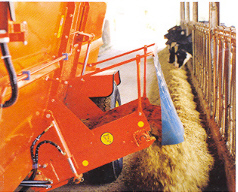 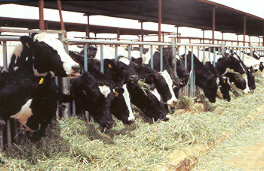 Χορήγηση ενσιρώματος στο διάδρομο με μηχανικό τρόπο
Χορήγηση σανού στο διάδρομο
126
Χορήγηση σιτηρεσίου
Α. Χορήγηση μεικτών σιτηρεσίων 
2. Συνεχώς σταβλισμένα ζώα 
Ολοκληρωμένο κύκλωμα καταγραφής πληροφοριών και επεξεργασίας δεδομένων για κάθε ζώο

Atlantis= πλήρως αυτοματοποιημένο σύστημα για μεικτά σιτηρέσια και για TMR (σιτηρέσια ολικής ανάμειξης) και ατομικής διατροφής
- Φορείο μεταφοράς μεμονωμένων ζωοτροφών (ΧΖ ή TMR) και γραμμή μεταφοράς ΣΖ
- Ταγίστρες με αισθητήρες (για βάρος τροφής και ανάλυση δεδομένων του ζώου)
- Ρομποτικό σύστημα άμελξης
127
Χορήγηση σιτηρεσίου
Α. Χορήγηση μεικτών σιτηρεσίων 
2. Συνεχώς σταβλισμένα ζώα
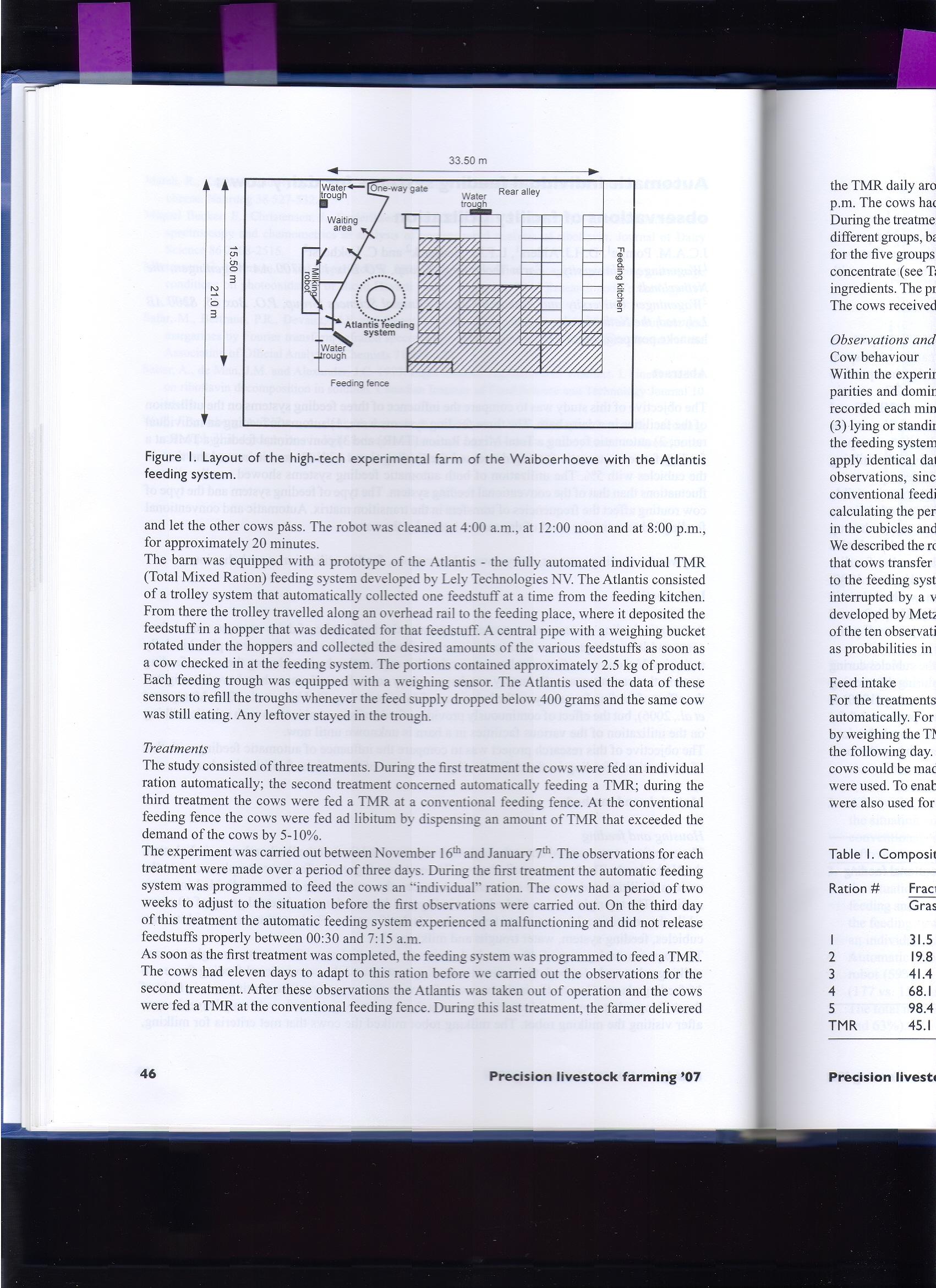 Πειραματική εφαρμογή του συστήματος ATLANTIS στο Waiboerhoeve
128
Χορήγηση σιτηρεσίου
Α. Χορήγηση μεικτών σιτηρεσίων 
2. Συνεχώς σταβλισμένα ζώα
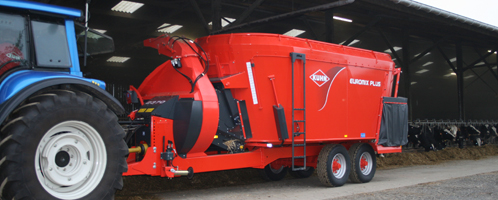 Αυτοκινούμενος αναμικτήρας διανομής TMR σιτηρεσίων
129
Χορήγηση σιτηρεσίου
Α. Χορήγηση μεικτών σιτηρεσίων 
2. Συνεχώς σταβλισμένα ζώα
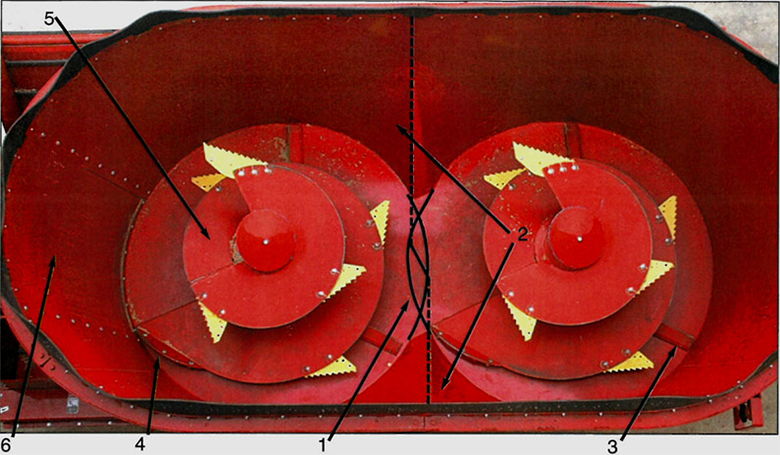 Εσωτερική όψη αυτοκινούμενου αναμικτήρα διανομής TMR σιτηρεσίων
130
Χορήγηση σιτηρεσίου
Α. Χορήγηση μεικτών σιτηρεσίων 
2. Συνεχώς σταβλισμένα ζώα
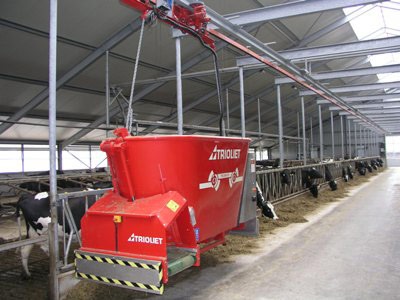 α
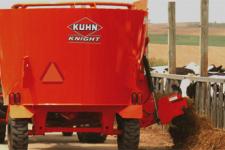 β
Διανομή TMR σιτηρεσίων με ρομποτικό (α) ή αυτοκινούμενο (β) αναμικτήρα
131
Χορήγηση σιτηρεσίου
Β. Χορήγηση απλών σιτηρεσίων 
Παμφάγα 

Παχυνόμενοι χοίροι
Βέλτιστη αξιοποίηση της τροφής = ακριβής κάλυψη αναγκών σε ενέργεια και ΑΟ, για την πλήρη έκπτυξη του δυναμικού τους 

Ανάγκες με το  χρόνο → μείωση σε ΑΟ, αύξηση σε ενέργεια

Άριστη διατροφή= συνεχείς προσαρμογές του σιτηρεσίου ως προς τις ΑΟ (λυσίνη) και την ΠΕ στις ανάγκες των ζώων (μεταβολή λόγου g λυσίνης/MJ ΠΕ)

Δύσκολη επίτευξη με τα κλασσικά συστήματα διατροφής

Η τεχνολογία κάνει δυνατή την επίτευξη αυτή (υγρή διατροφή)
132
Χορήγηση σιτηρεσίου
Β. Χορήγηση απλών σιτηρεσίων 
Παμφάγα 

Παχυνόμενοι χοίροι
Δύο σιτηρέσια: DW30 (0.96 g λυσίνη/MJ ΠΕ) και DW110 (0.59 g λυσίνη/MJ ΠΕ)
Παροχή των σιτηρεσίων μέσω 2 ξεχωριστών γραμμών.
Προσαρμογή σε ημερήσια βάση της μεταξύ τους αναλογίας με τον τύπο:

			Υ = 3,5Χ-0,38 

Όπου: Υ= ανάγκες σε λυσίνη (g/MJ ΠΕ) και 
	Χ= μέσο σωματικό βάρος ανά κελί
133
Χορήγηση σιτηρεσίου
Β. Χορήγηση απλών σιτηρεσίων 
Παμφάγα 
Παράδειγμα στους παχυνόμενους χοίρους
Έστω χοίροι με ΣΒ (Χ)= 50 kg
Σύμφωνα με Υ = 3,5Χ-0,38  θα απαιτούνται 0,87 g λυσίνη/MJ ΠΕ.
Έχω στη διάθεσή μου: DW30 (0.96 g λυσίνη/MJ ΠΕ) και DW110 (0.59 g λυσίνη/MJ ΠΕ)
Για το DW30: x1= (0,28 × 100) : 0.37= 76%→ 0.96×0.76= 0.73 g λυσίνη/MJ  ΠΕ
Για DW110: x2= (0.09× 100) : 0.37= 24% → 0.59×0.24= 0.14 g λυσίνη/MJ ΠΕ
Με 760 g DW30 και 240 g DW110 φτιάχνω 1 kg μείγμα με 0.73+0.14= 0.87 g λυσίνη/MJ ΠΕ
134
Χορήγηση σιτηρεσίου
Β. Χορήγηση απλών σιτηρεσίων 
Παμφάγα 

Παχυνόμενοι χοίροι
Χρήση προγνωστικής καμπύλης ανάπτυξης και ζύγιση των ζώων ανά 15 ημέρες

Ανάμειξη πρώτων υλών και αυτόματη χορήγηση για κ.β. κατανάλωση σε ταγίστρες με αισθητήρες (20kg τροφή ανά χορήγηση)

Εναλλακτικό σύστημα: DW30/DW110= 30/70
135
Χορήγηση σιτηρεσίου
Β. Χορήγηση απλών σιτηρεσίων 
Παμφάγα
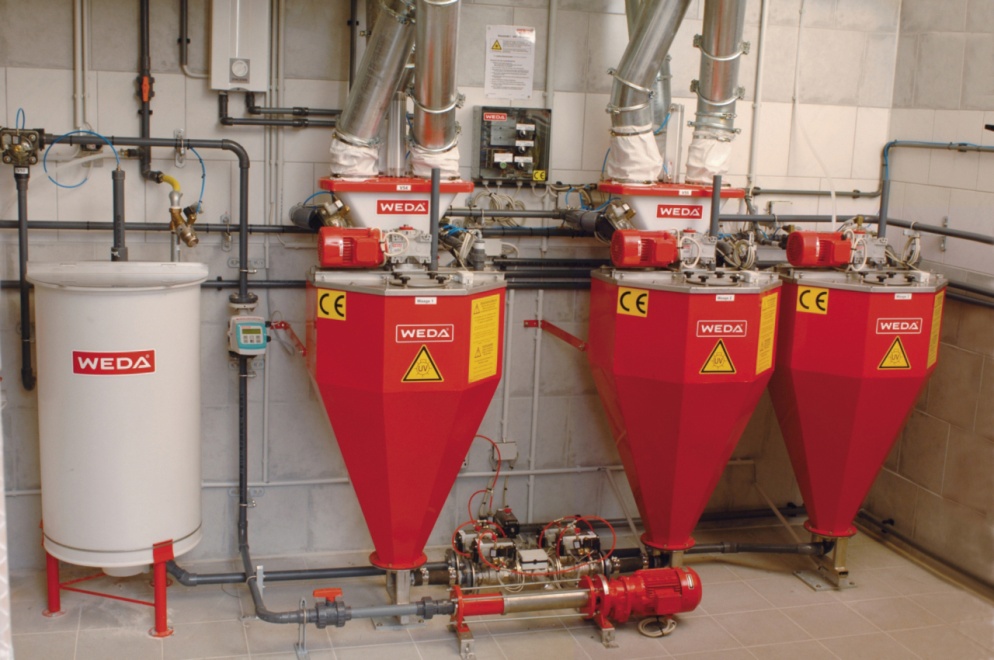 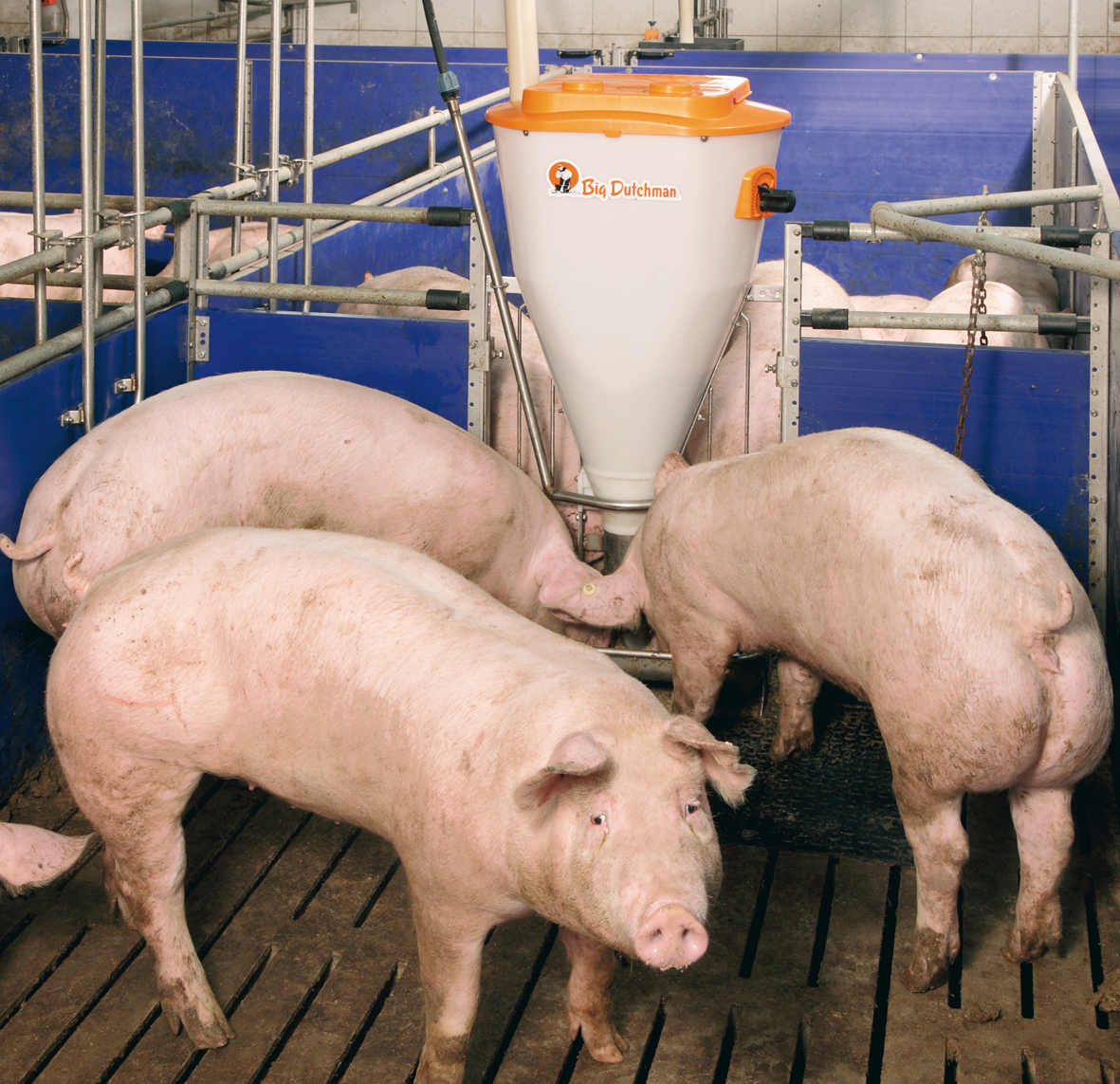 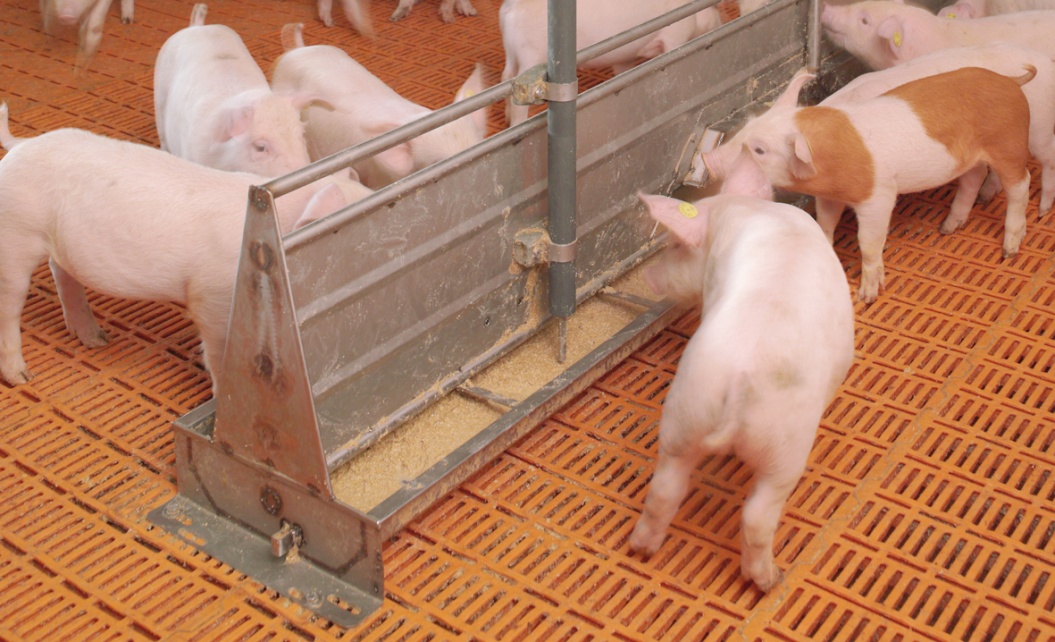 136
Χορήγηση σιτηρεσίου
Β. Χορήγηση απλών σιτηρεσίων 
Παμφάγα
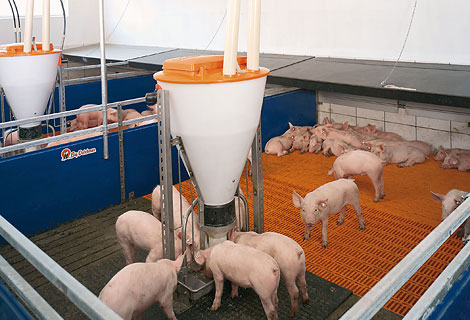 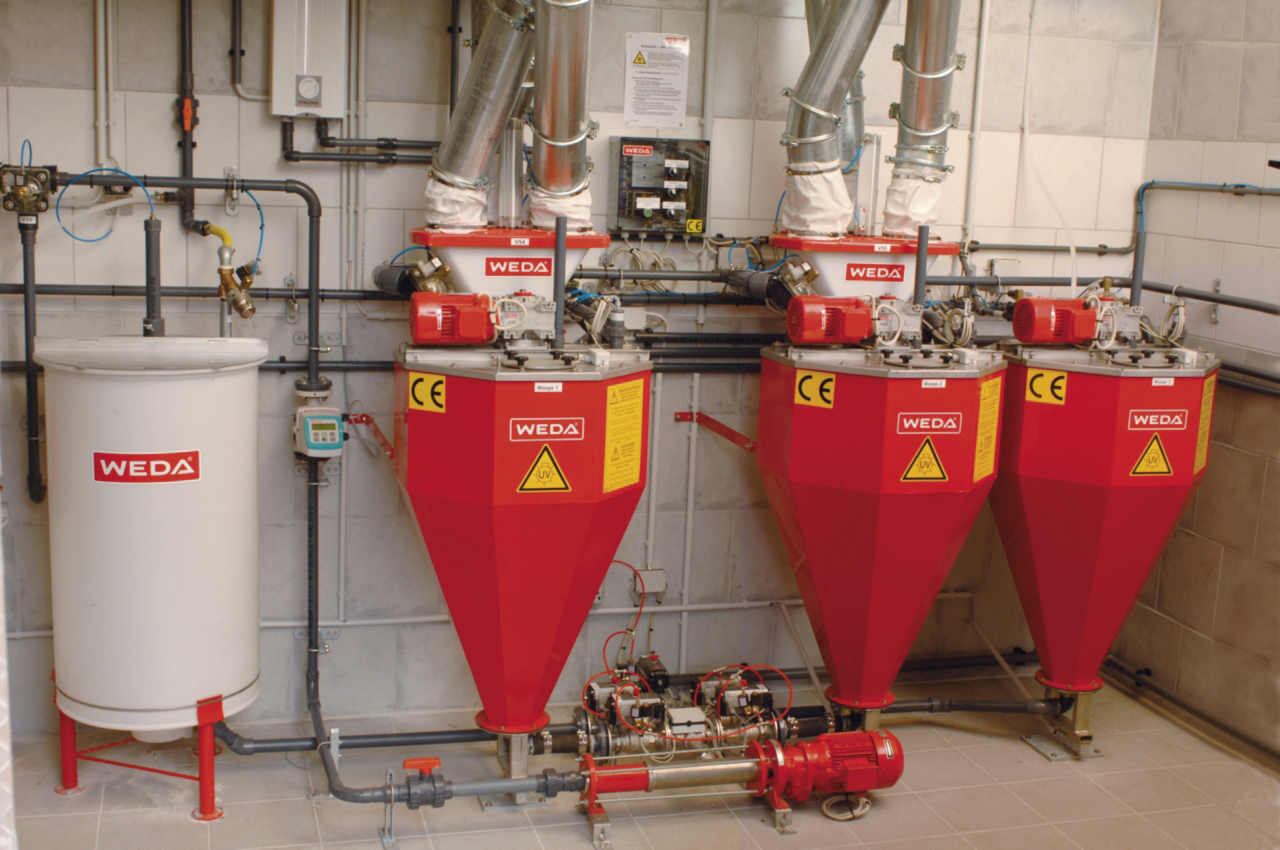 137
Χορήγηση σιτηρεσίου
Β. Χορήγηση απλών σιτηρεσίων 
Παμφάγα
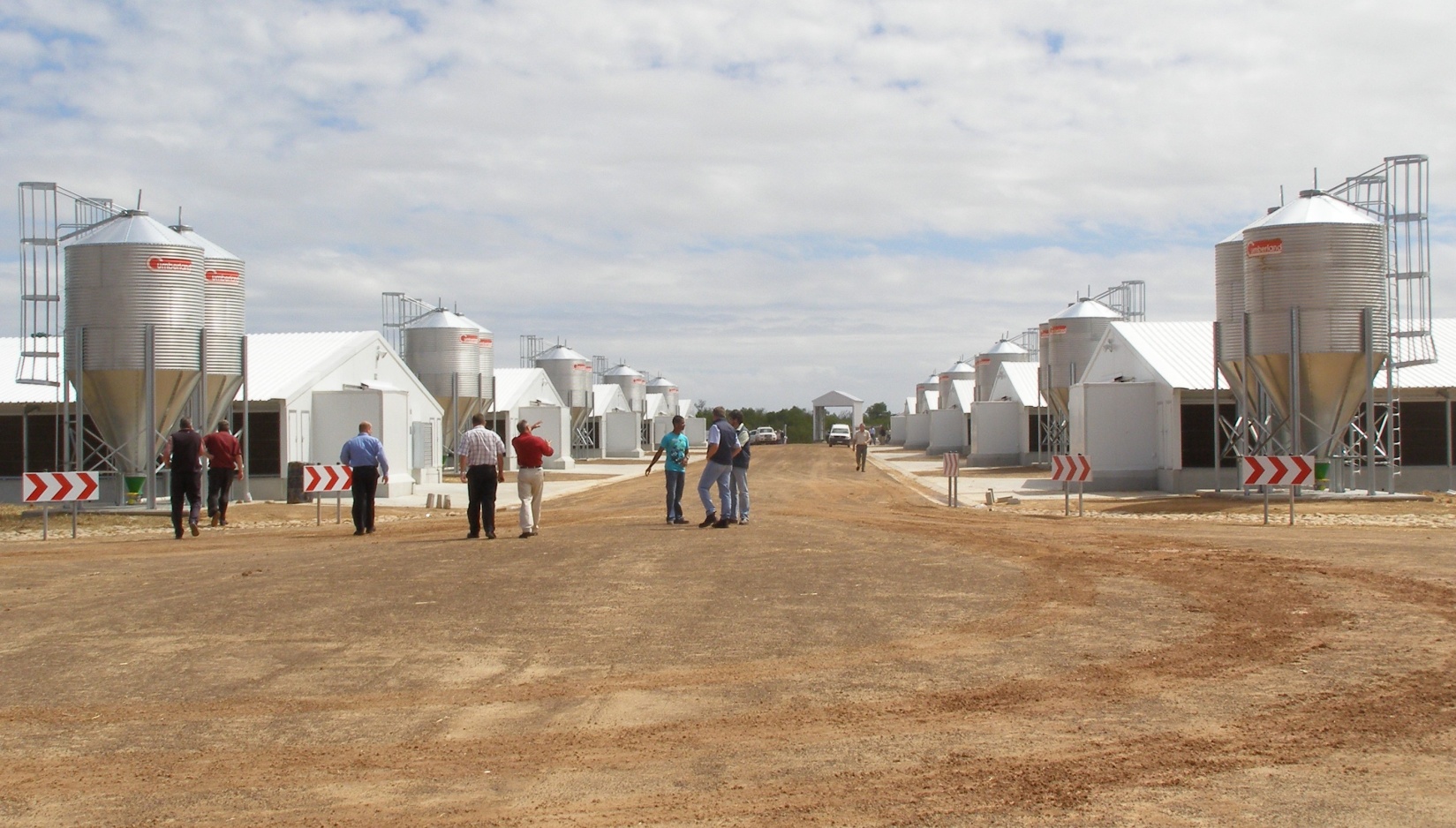 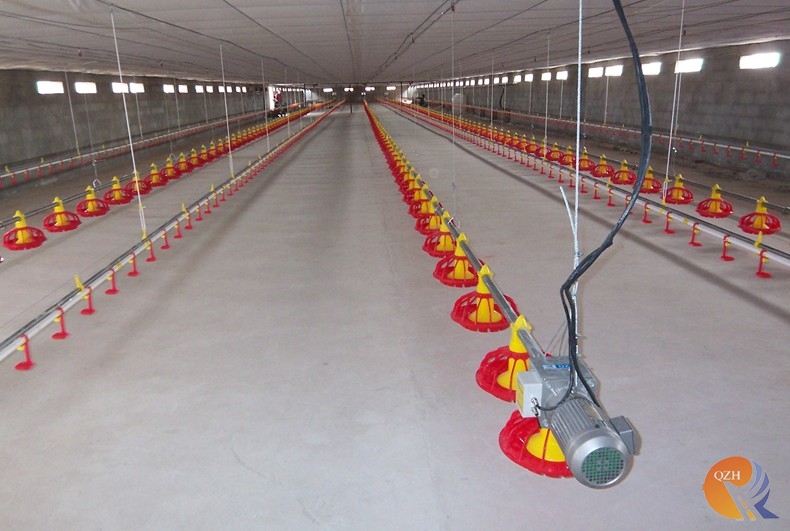 138
Χορήγηση σιτηρεσίου
Β. Χορήγηση απλών σιτηρεσίων 
Παμφάγα
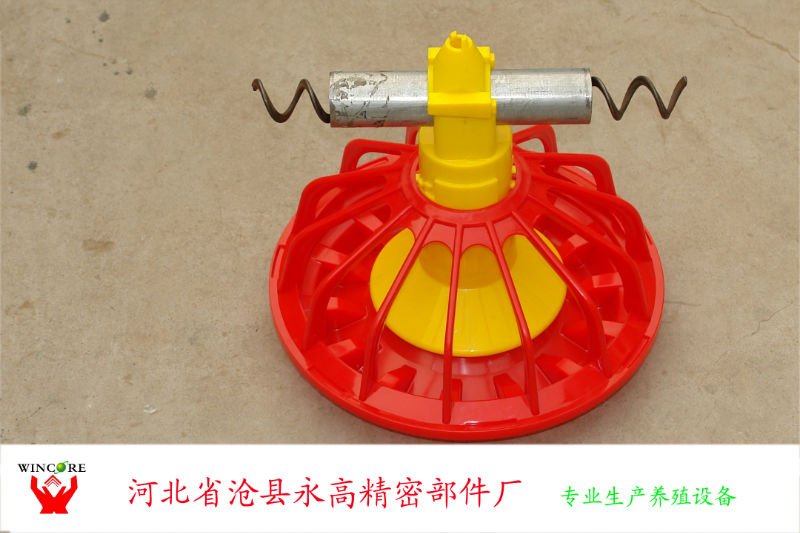 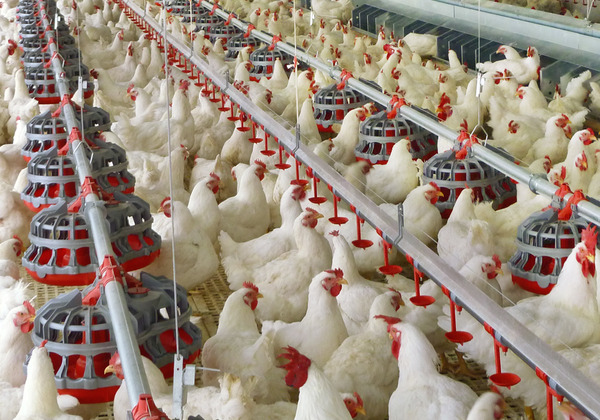 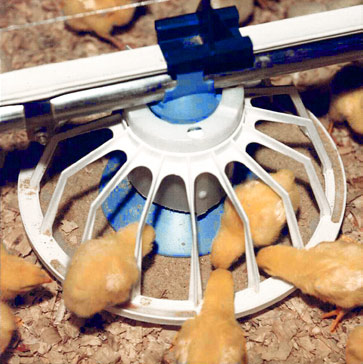 139
Χορήγηση σιτηρεσίου
Β. Χορήγηση απλών σιτηρεσίων 
Παμφάγα
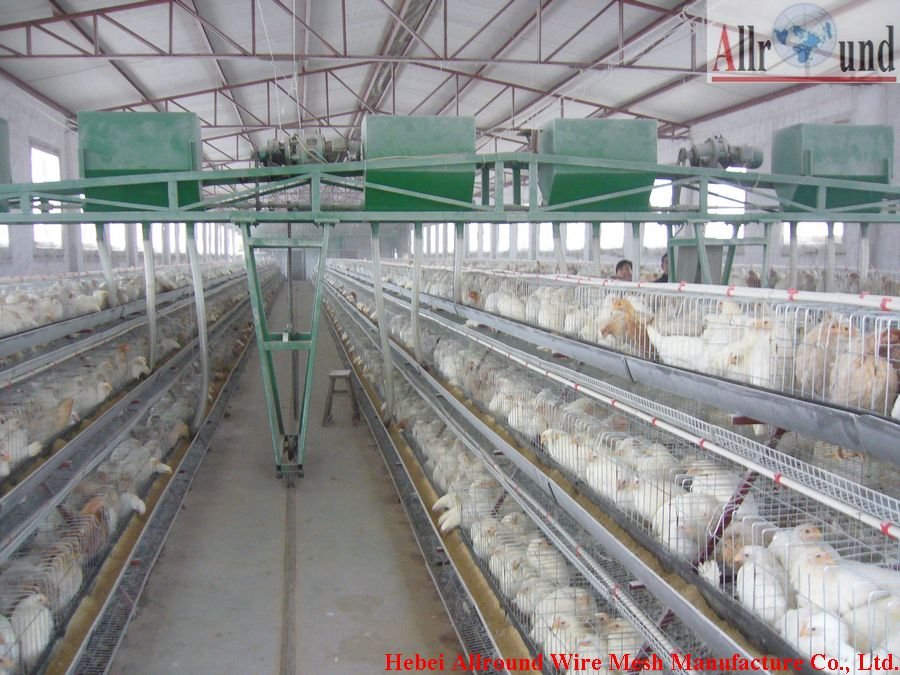 140
Χορήγηση σιτηρεσίου
Β. Χορήγηση απλών σιτηρεσίων 
Παμφάγα
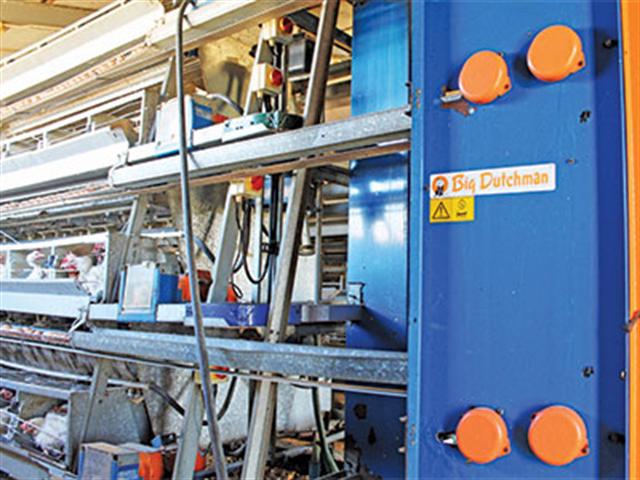 141
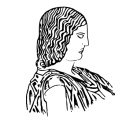 Ερωτήσεις στο Κεφάλαιο Δ
 
Ποιοι είναι οι στόχοι της χορήγησης του σιτηρεσίου;
Περιγράψτε συνοπτικά πως εφαρμόζεται η προγραμματισμένη βόσκηση.
Γεωπονικό Πανεπιστήμιο Αθηνών
Εργαστήριο Φυσιολογίας Θρέψεως και Διατροφής
142
ΚΕΦΑΛΑΙΟ Ε’
ΖΩΟΤΡΟΦΕΣ & ΥΓΙΕΙΝΗ
- Χημικοί, μικροβιολογικοί και άλλοι κίνδυνοι
 Διαχείριση κινδύνων στις ζωοτροφές
Γεωπονικό Πανεπιστήμιο Αθηνών
Εργαστήριο Φυσιολογίας Θρέψεως και Διατροφής
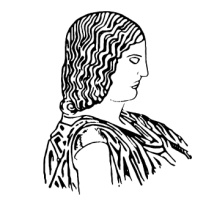 Ζωοτροφές & Υγιεινή
Χημικοί, βιολογικοί και φυσικοί κίνδυνοι
Ποιοι είναι αυτοί οι κίνδυνοι?

Κάθε κίνδυνος συνδέεται με συγκεκριμένες πηγές:
α) πρώτες ύλες 
β) επιμόλυνση κατά την επεξεργασία, μεταφορά και αποθήκευση
γ) τυχαία ή σκόπιμη (απάτη, τρομοκρατία) ανθρώπινη δραστηριότητα

Η διαχείριση του εκάστοτε κινδύνου πρέπει να βασίζεται στην πρόληψη και όχι στην αντιμετώπιση μετά την εμφάνισή του (…τότε ίσως να είναι αργά!)

Η ανάγκη ενδελεχούς ελέγχου των χημικών, βιολογικών και χημικών κινδύνων προέκυψε λόγω πολλών παραγόντων
144
Ζωοτροφές & Υγιεινή
Εμφάνιση της Σπογγιόμορφης Εγκεφαλοπάθειας Βοοειδών (BSE) και άλλων prions
Αντίκτυπος της χρήσης αντιβιοτικών (ως αυξητικών παραγόντων) στην ασφάλεια των τροφίμων
Καινοφανείς ανεπιθύμητες ουσίες: μελαμίνη, διοξίνες, διβενζοφουράνια, πολυχλωριωμένα διφαινύλια (PCBs)
Ανάγκη ελέγχου των κινδύνων από τις ζωοτροφές
Η εμφάνιση και χρήση γενετικά τροποποιημένων πρώτων υλών και ενζύμων στις ζωοτροφές
Η χρήση υποπροϊόντων νέων τεχνολογιών (π.χ. βιοκαυσίμων) στα σιτηρέσια των ζώων
Η ανάπτυξη των υδατοκαλλιεργειών  και η αναζήτηση καλύτερων ιχθυοτροφών
Οι τροφές και τα τρόφιμα ως δυνητικός στόχος της τρομοκρατίας
Αναδυόμενες τεχνολογίες, π.χ. χρήση νανοτεχνολογίας στις ζωοτροφές
145
Ζωοτροφές & Υγιεινή
Ποιους κινδύνους ελέγχουμε στην πράξη?
Είναι πρακτικά αδύνατο να ελεγχθούν όλοι οι δυνητικοί κίνδυνοι. Το ποιοι θα ελεγχθούν αποφασίζεται με συγκεκριμένα κριτήρια…
Σχέση του κινδύνου με τη δημόσια υγεία
Κριτήρια ελέγχου των κινδύνων
Πιθανότητα εμφάνισης ενός κινδύνου
Αντίκτυπος κινδύνου στη διεθνή εμπορία (τροφών και τροφίμων)
146
Ζωοτροφές & Υγιεινή
Χημικοί κίνδυνοι
Α. Διοξίνες, διβενζοφουράνια, PCBs
Ο έλεγχος τους κρίνεται απαραίτητος διότι….
Βρίσκονται παντού (!):
Α) προσκολλημένες σε κάποιες πρώτες ύλες (π.χ. φυσικούς πηλούς), 
Β) εισέρχονται στην ζωοτροφή μέσω άλλων διαδικασιών (π.χ. προσθήκη μαρμαρόσκονης στα στέμφυλα εσπεριδοειδών),
Γ) χρήση επιμολυσμένων καυσίμων (ξύλα, κακής ποιότητας άνθρακας ή πετρέλαιο) κατά την αποξήρανση ζωοτροφών,
Δ) επιμόλυνση ζωοτροφών στο χωράφι (π.χ. γειτνίαση με βιομηχανίες αποτέφρωσης)

Αν και απαντώνται σε μικρές σχετικά ποσότητες, συσσωρεύονται με πολύ μεγάλο ρυθμό στους ζωικούς ιστούς (κυρίως λίπος κρέατος, γάλακτος, αυγών) και καταναλώνονται από τον άνθρωπο.
147
Ζωοτροφές & Υγιεινή
Χημικοί κίνδυνοι
Β. Μυκοτοξίνες
Ο έλεγχος τους κρίνεται απαραίτητος διότι εκτός από τη βλάβη της υγείας των ζώων κάποιες από αυτές μεταφέρονται στο κτηνοτροφικό προϊόν.
Α) Αφλατοξίνη Β1 στο ήπαρ
Β) Αφλατοξίνη Β1 στο γάλα ως αφλατοξίνη Μ1,
Γ) Αφλατοξίνη Β1 στα αυγά ως αφλατοξικόλη,
Δ) Ωχρατοξίνη Α στο κρέας
Ε) Δεοξυνιβαλενόλη στο κρέας ως DOM1
Στ) Ζεαραλενόνη στο κρέας ως ζεαραλενόλη 

…η προσοχή έχει στραφεί κυρίως στην Αφλατοξίνη Β1.
Το κρίσιμο σημείο είναι ότι τα ζώα μπορεί να μην εμφανίσουν συμπτώματα!
148
Ζωοτροφές & Υγιεινή
Χημικοί κίνδυνοι
Β. Μυκοτοξίνες
Ζωοτροφές ευαίσθητες στην επιμόλυνση από αφλατοξίνη:
Α) Δημητριακοί καρποί (ειδικά ο αραβόσιτος)
Β) Βαμβακόσπορος, αραχίδα, ξηρή κοκοκαρύδα
Γ) Φοινικοπυρήνες,
Δ) Πίτυρα ρυζιού
Ε) Ζωοτροφές από τροπικές/υποτροπικές περιοχές που δεν έχουν αποξηρανθεί σωστά μετά τη συγκομιδή

Άλλο κρίσιμο σημείο είναι ότι η επιμόλυνση των πρώτων υλών δεν είναι ομοιόμορφη → απαιτούνται ενδεδειγμένες μέθοδοι δειγματοληψίας
149
Ζωοτροφές & Υγιεινή
Χημικοί κίνδυνοι
Γ. Τοξικά ιχνοστοιχεία/Βαρέα μέταλλα
150
Ζωοτροφές & Υγιεινή
Χημικοί κίνδυνοι
Δ. Κτηνιατρικά φάρμακα
Μπορούν να βρεθούν υπολείμματα στις ζωοτροφές:
Α) από χρήση πρώτων υλών ζωικής προέλευσης (λίγο σπάνιο)
Β) από παρασκευή φαρμακούχων σιτηρεσίων και πλημμελή καθαρισμό της γραμμής για παραγωγή μη φαρμακούχων σιτηρεσίων ακολούθως
Γ) από παράνομη χρήση αντιβιοτικών (ως αυξητικών παραγόντων) στα σιτηρέσια
Δ) από χρήση αντιβιοτικών κατά την επεξεργασία των ΔΚ για την παραγωγή βιοαιθανόλης

Συσσωρεύονται στο κτηνοτροφικό προϊόν → κατανάλωση από τον άνθρωπο → ανάπτυξη ανθεκτικότητας παθογόνων
151
Ζωοτροφές & Υγιεινή
Χημικοί κίνδυνοι
Ε. Ζιζανιοκτόνα (οργανοχλωριούχα)
Μπορούν να βρεθούν υπολείμματα στις ζωοτροφές από ευρεία χρήση στις καλλιεργούμενες εκτάσεις για παραγωγή ζωοτροφών (ΧΖ και ΣΖ)

Κρίσιμο σημεία:
Α) συσσωρεύονται στο προϊόν (κρέας, γάλα)
Β) είναι ‘’επίμονες’’ ουσίες (αποδομούνται πολύ αργά)
152
Ζωοτροφές & Υγιεινή
Βιολογικοί κίνδυνοι
Α. Βρουκέλλα 
Σε ορισμένες περιοχές (τοκετός μολυσμένων ζώων σε βοσκούμενες ή καλλιεργούμενες για ζωοτροφές εκτάσεις) → επιμόλυνση ζωοτροφών → παρουσία μικροοργανισμών στο γάλα (επικίνδυνο όταν δε γίνεται παστερίωση)

Β. Σαλμονέλα
Επιμόλυνση ζωοτροφών → ζώων → κτηνοτροφικών προϊόντων → ανθρώπων 

Β. Ενδοπαράσιτα
(Toxoplasma gondii, Echinococcus, Cisticercus, Trichinella spiralis...)
Επιμόλυνση ζωοτροφών → ζώων → κτηνοτροφικών προϊόντων → ανθρώπων
153
Ζωοτροφές & Υγιεινή
Φυσικοί κίνδυνοι
Τοξικά φυτά
(βλ. Βρωματολογία)
154
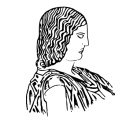 Ερωτήσεις στο Κεφάλαιο Ε
 
Πως προέκυψε η ανάγκη ελέγχου των φυσικών, χημικών και βιολογικών κινδύνων στις ζωοτροφές και πως γίνεται στην πράξη;
Περιγράψτε συνοπτικά τους φυσικούς, χημικούς και βιολογικούς κινδύνους στισ ζωοτροφές.
Γεωπονικό Πανεπιστήμιο Αθηνών
Εργαστήριο Φυσιολογίας Θρέψεως και Διατροφής
155